Weakness or Strength in the Golden Years of RHIC and LHC?
W. A. Horowitz
University of Cape Town
May 28, 2012
With many thanks to Razieh Morad, 
Miklos Gyulassy, and Yuri Kovchegov
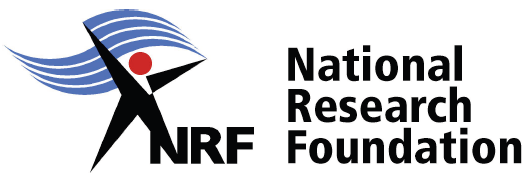 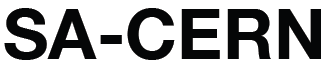 5/28/2012
Hard Probes 2012
1
What Are We Interested In?
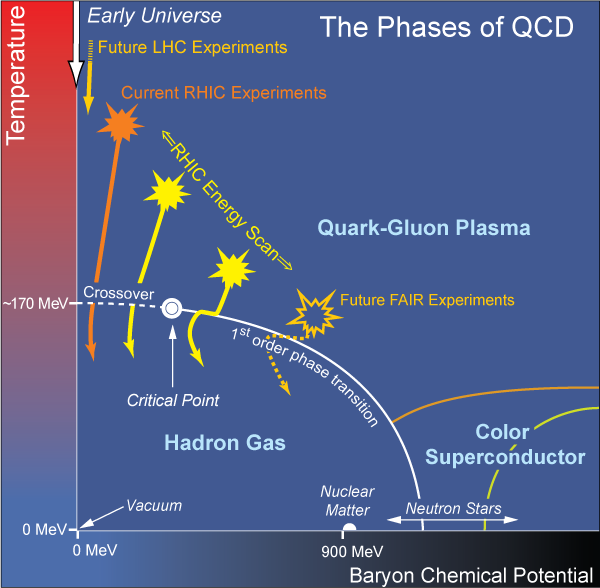 Measure many-body physics of strong force

Test & understand theory of many-body non-Abelian fields
Long Range Plan, 2008
5/28/2012
Hard Probes 2012
2
[Speaker Notes: Unique as compared to strongly coupled Abelian problems]
QGP Energy Loss
Learn about E-loss mechanism
Most direct probe of DOF
pQCD Picture
AdS/CFT Picture
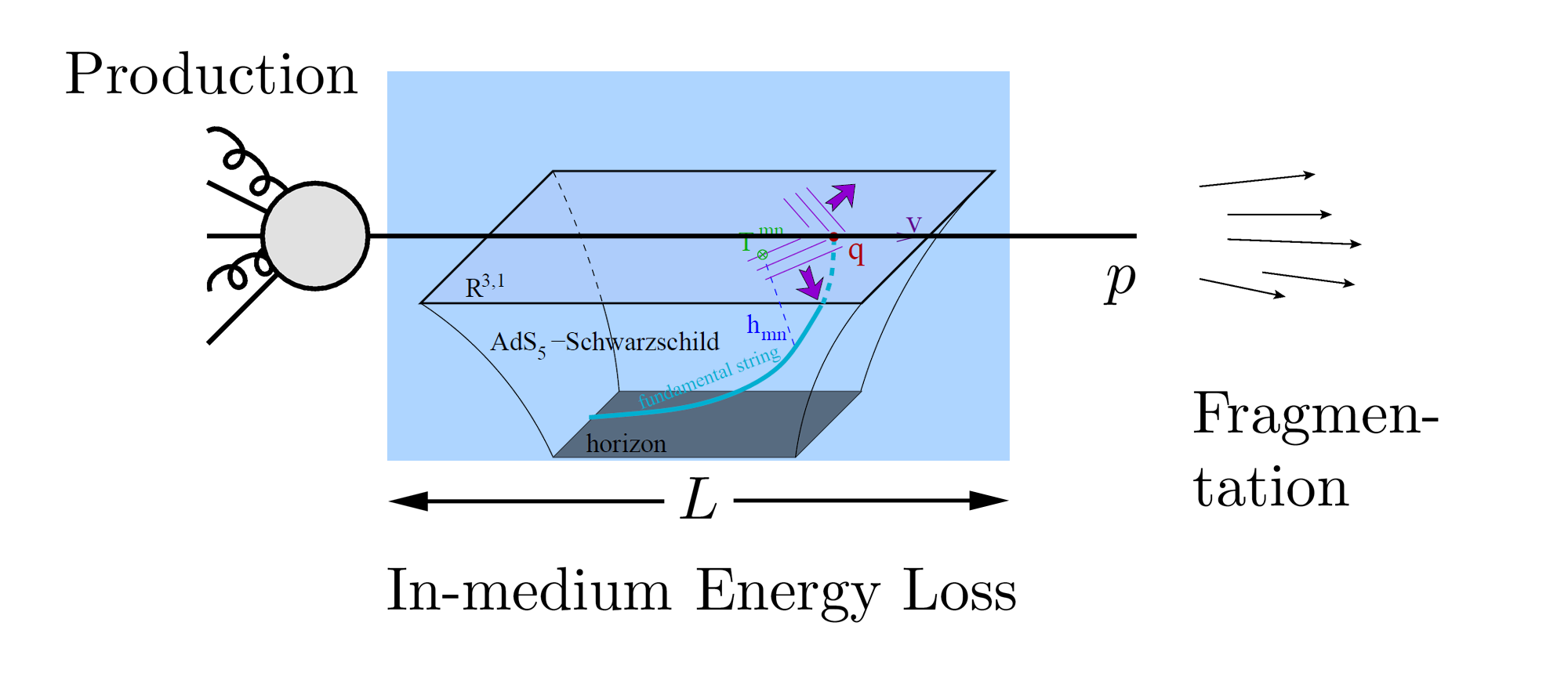 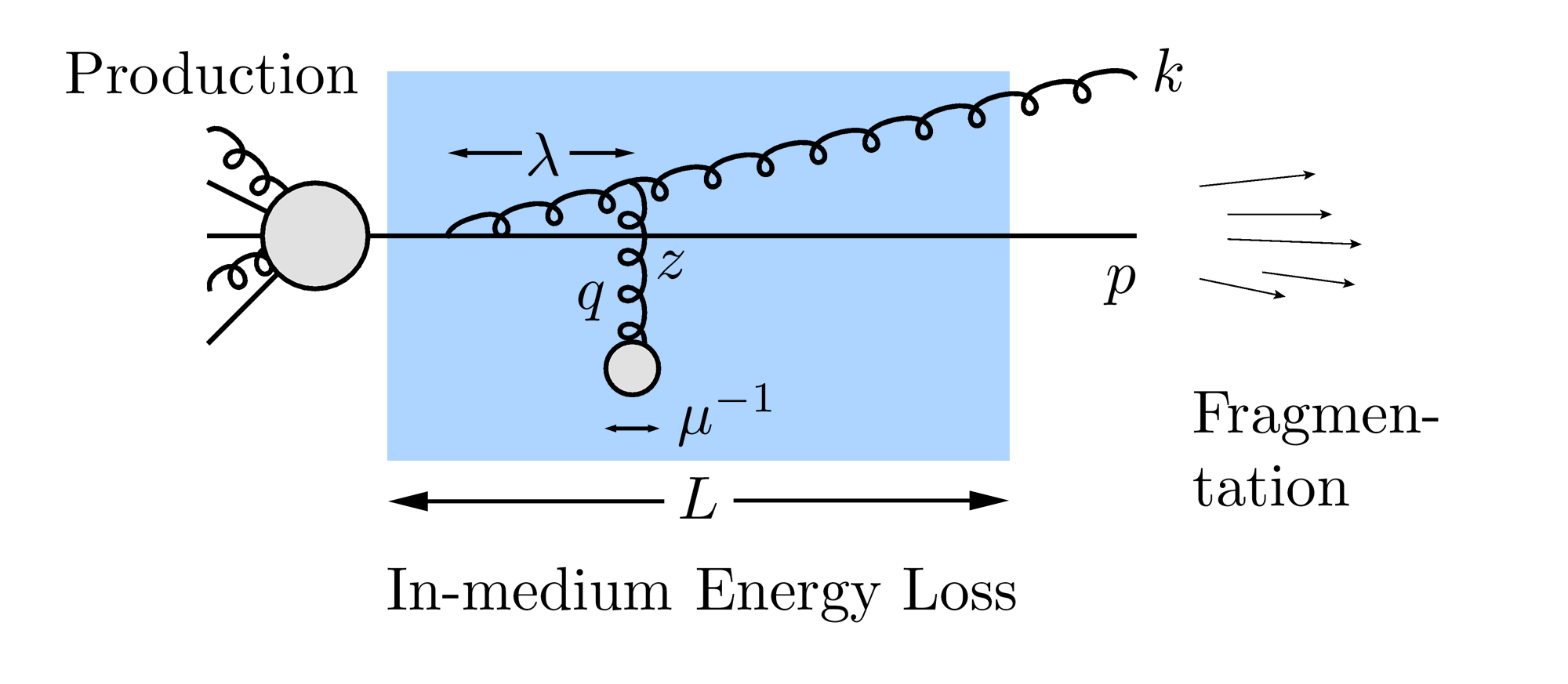 5/28/2012
Hard Probes 2012
3
Lesson from RHIC
Extremely difficult to construct a theoretical model that consistently describes all observables
A simultaneous description of gluon/light quark AND heavy quark suppression places stringent constraint on possible E-loss mechanism
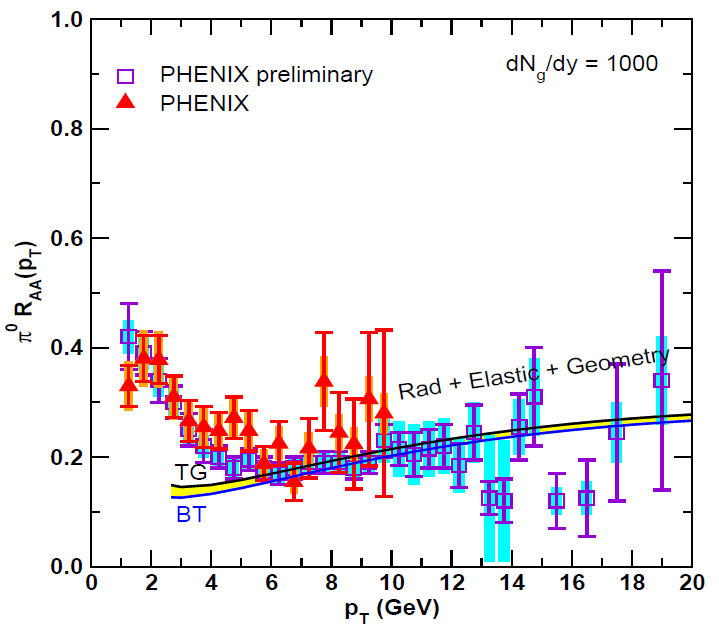 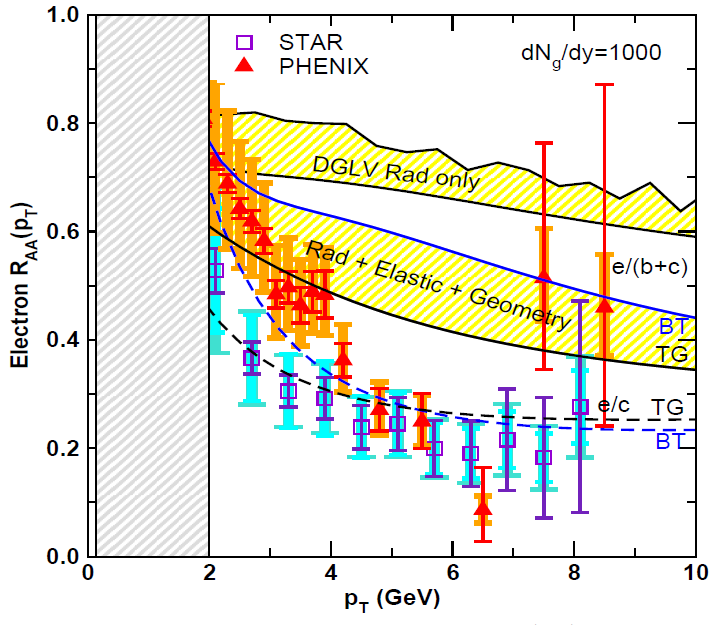 5/28/2012
Hard Probes 2012
4
Wicks, WAH, Djordjevic, Gyulassy, NPA784 (2007)
Hot Nuclear Matter: pQCD
5/28/2012
Hard Probes 2012
5
pQCD Rad Picture
Bremsstrahlung Radiation
Weakly-coupled plasma
Medium organizes into Debye-screened centers
T ~ 350 (450) MeV, g ~ 1.9 (1.8)
m ~ gT ~ 0.7 (0.8) GeV
lmfp ~ 1/g2T ~ 0.8 (0.7) fm
RAu,Pb  ~ 6 fm
1/m << lmfp << L
multiple coherent emission
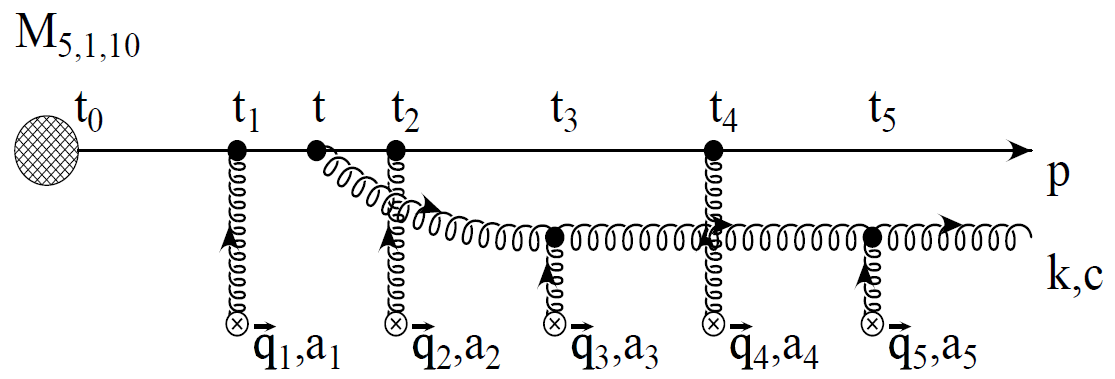 Gyulassy, Levai, and Vitev, NPB571 (2000)
LPM
dpT/dt ~ -LT3 log(pT/Mq)
Bethe-Heitler
dpT/dt ~ -(T3/Mq2) pT
5/28/2012
Hard Probes 2012
6
What About Elastic Loss?
Appreciable!
Finite time effects small
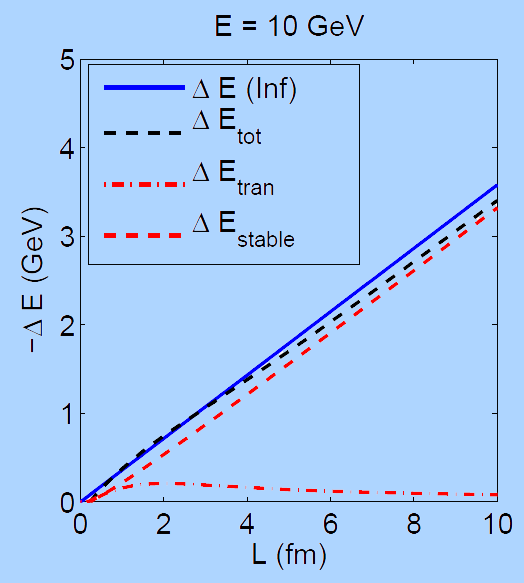 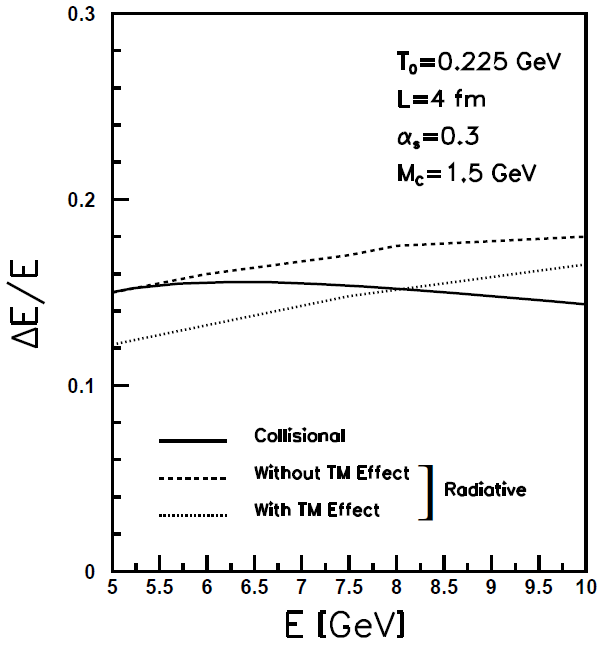 Mustafa, PRC72 (2005)
Adil, Gyulassy, WAH, 
Wicks, PRC75 (2007)
For pQCD comparisons with data, use WHDG Rad+El+Geom model; formalism valid for g/lq & hq
5/28/2012
Hard Probes 2012
7
pQCD Not Quantitative at RHIC
Lack of simultaneous description of multiple observables
even with inclusion of elastic loss
PHENIX, PRL 105 (2010)
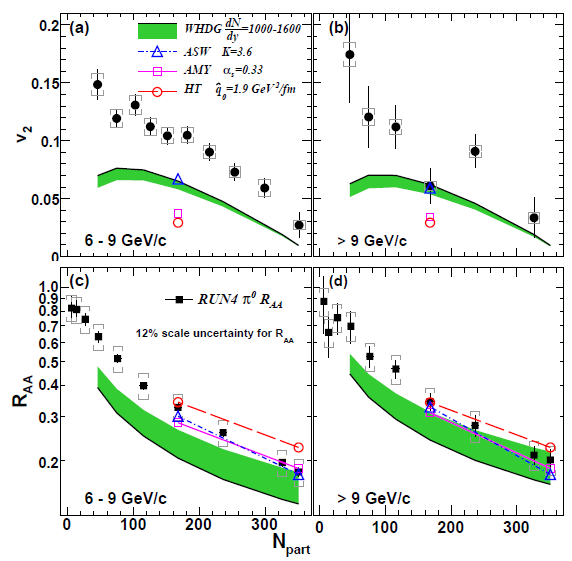 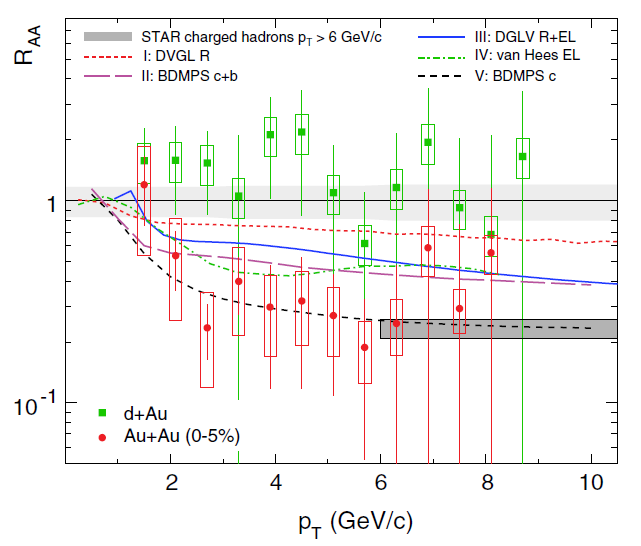 STAR, PRL106 (2011)
See also J Jia from QM09,
J Nagle QM09
LHC energies?
5/28/2012
Hard Probes 2012
8
Constrain to RHIC
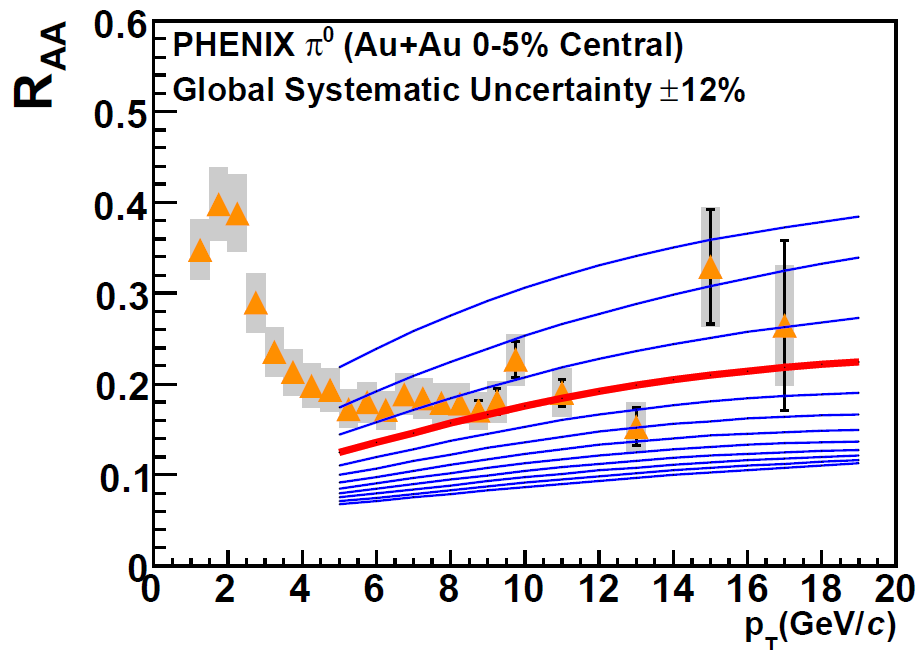 Best fit WHDG to PHENIX p0 RAA
dNg/dy = 1400+200
1400-375
PHENIX, PRC77 (2008)
Extremely conservative zero parameter extrapolation to LHC
Assume rmedium ~ dNch/dh
Keep as = 0.3 fixed
5/28/2012
Hard Probes 2012
9
LHC Predictions vs. Data
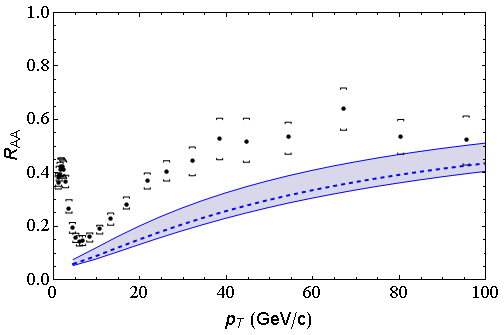 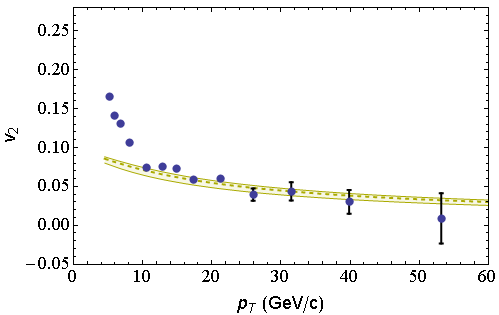 CMS 0-5%
h±
CMS 40-50%
h±
CMS, arXiv:1202.2554
CMS, arXiv:1204.1850
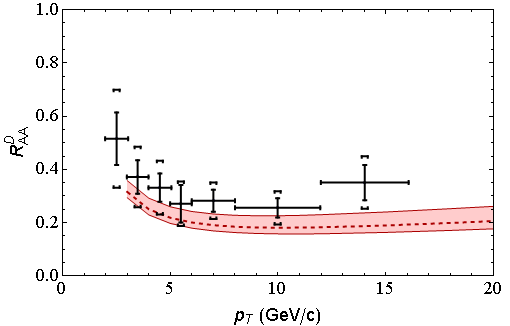 ALICE 0-20%
D
All data preliminary
√s = 2.76 ATeV
ALICE, arXiv:1203.2160
5/28/2012
Hard Probes 2012
10
pQCD pp Predictions vs. Data
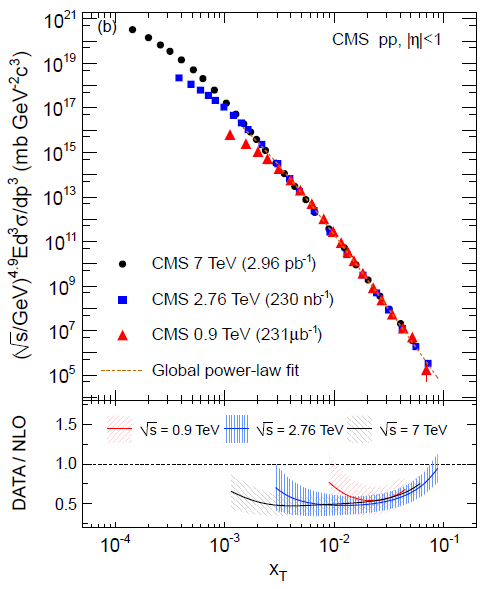 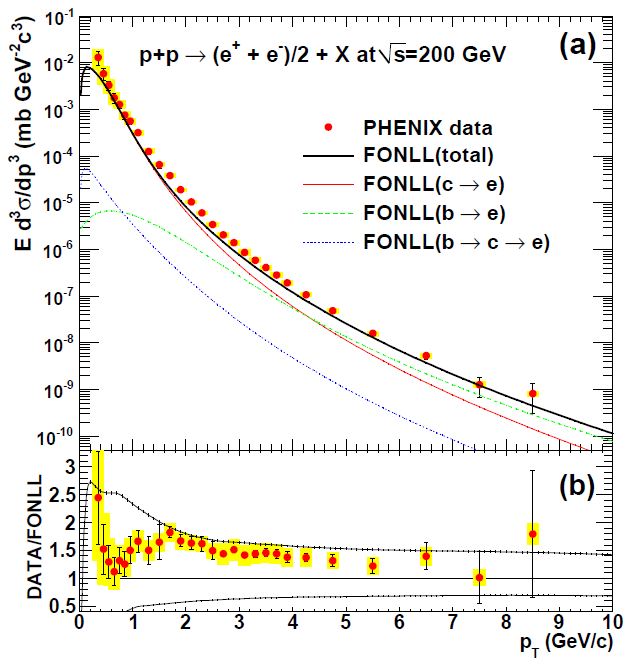 PHENIX, PRC84 (2011)
CMS, arXiv:1202.2554
5/28/2012
Hard Probes 2012
11
Quant. (Qual?) Conclusions Require...
Further experimental results
Theoretically, investigation of the effects of
higher orders in
as				(large)
kT/xE				(large)
MQ/E				(large?)
opacity			(large?)
geometry
uncertainty in IC		(small)
coupling to flow		(large?)
Eloss geom. approx.		(?)
t < t0				(large: see Buzzatti and Gyulassy)
dyn. vs. static centers		(see Djordjevic)
hydro background		(see Renk, Majumder)
better treatment of
Coh. vs. decoh. multigluons	(see Mehtar-Tani)
elastic E-loss
E-loss in confined matter
5/28/2012
Hard Probes 2012
12
(Data – pQCD)/Data
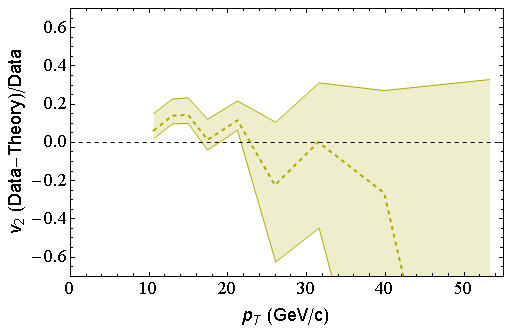 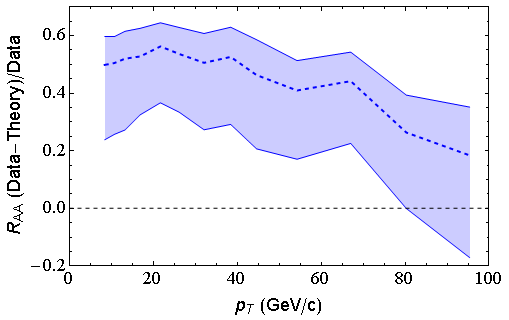 CMS 40-50%
h±
CMS 0-5%
h±
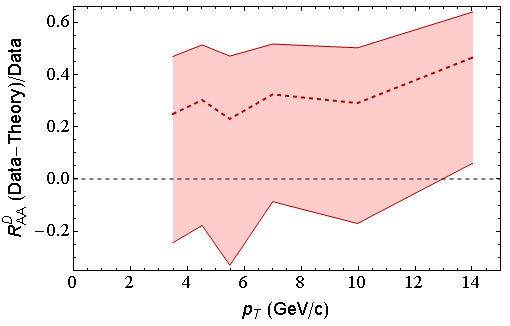 LO
Calculation
ALICE 0-20%
D
5/28/2012
Hard Probes 2012
13
Hot Nuclear Matter: AdS
5/28/2012
Hard Probes 2012
14
Strong Coupling Calculation
The supergravity double conjecture:
                QCD  SYM  IIB

IF super Yang-Mills (SYM) is not too different from QCD, &
IF we believe Maldacena conjecture
Then a tool exists to calculate strongly-coupled QCD in SUGRA
5/28/2012
Hard Probes 2012
15
Heavy Quark E-Loss in AdS/CFT
Model heavy quark jet energy loss by embedding string in AdS space

dpT/dt = - m pT

m = pl1/2 T2/2Mq
Similar to Bethe-Heitler
dpT/dt ~ -(T3/Mq2) pT

Very different from usual pQCD and LPM
dpT/dt ~ -LT3 log(pT/Mq)
J Friess, S Gubser, G Michalogiorgakis, S Pufu, Phys Rev D75 (2007)
5/28/2012
Hard Probes 2012
16
AdS/CFT and HQ at RHIC
String drag: qualitative agreement in heavy flavor sector
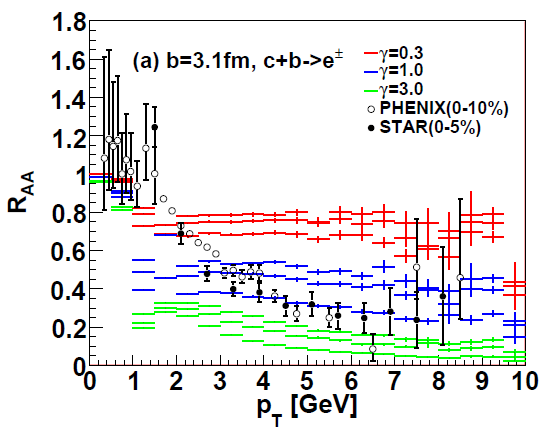 WAH, PhD Thesis
Akamatsu, Hatsuda, and Hirano, PRC79, 2009
5/28/2012
Hard Probes 2012
17
AdS/CFT and HQ at LHC
D Predictions
B Predictions
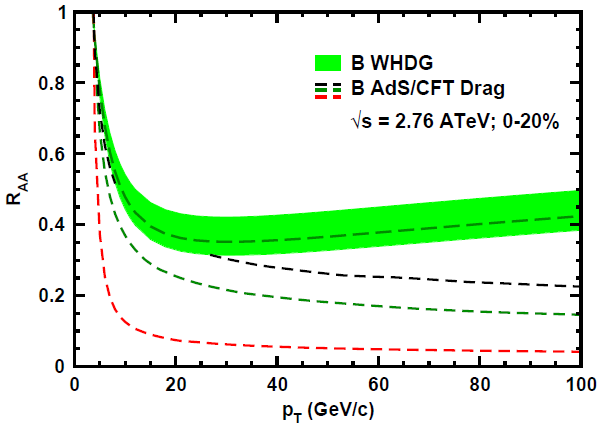 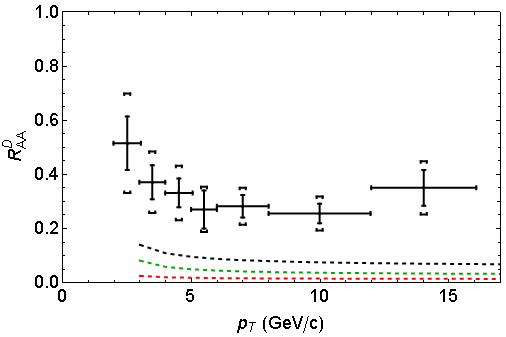 ALICE 0-20%
D
CMS B→J/y
WAH, PANIC11 (arXiv:1108.5876)
ALICE, arXiv:1203.2160
CMS, JHEP 1205 (2012) 063
AdS HQ Drag appears to oversuppress D
Roughly correct description of B→J/y
5/28/2012
Hard Probes 2012
18
Light Quark E-Loss in AdS
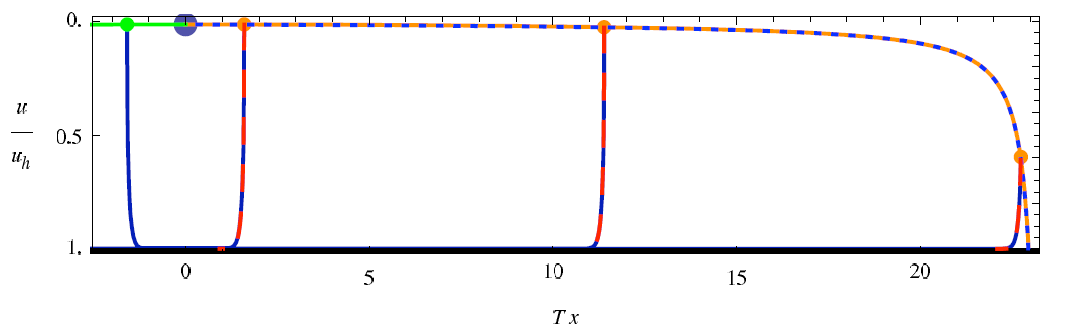 Chesler et al., PRD79 (2009)
Complications:
string endpoints fall
=> painful numerics
relation to HI meas.
less obvious than HQ
In principle, compute Tmn from graviton emission
Extremely hard
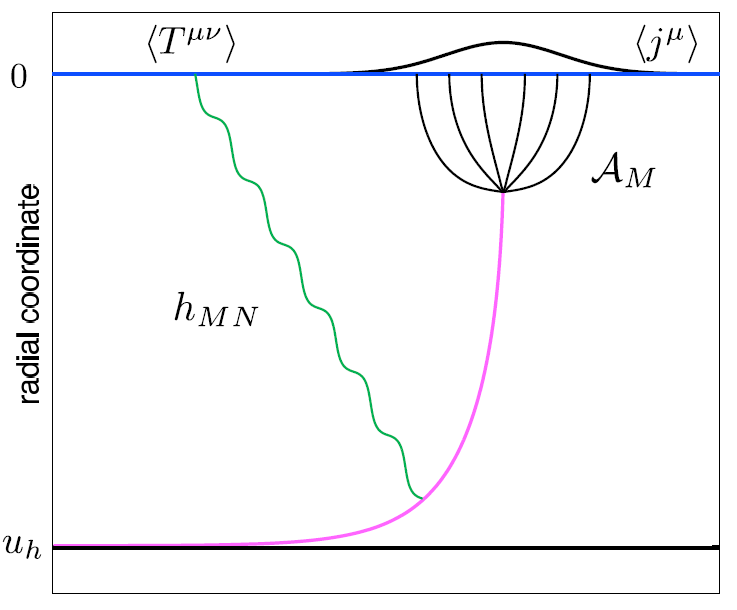 5/28/2012
Hard Probes 2012
19
Comparing to RHIC, LHC
Use prescription instead
Previously: define DE from energy lost distance Dx behind endpoint
Incorrect E-loss formula => generic Bragg peak
New suggestion: define DE from energy lost to small momentum scales
Correct E-loss formula => re-emergence of Bragg peak in static AdS background
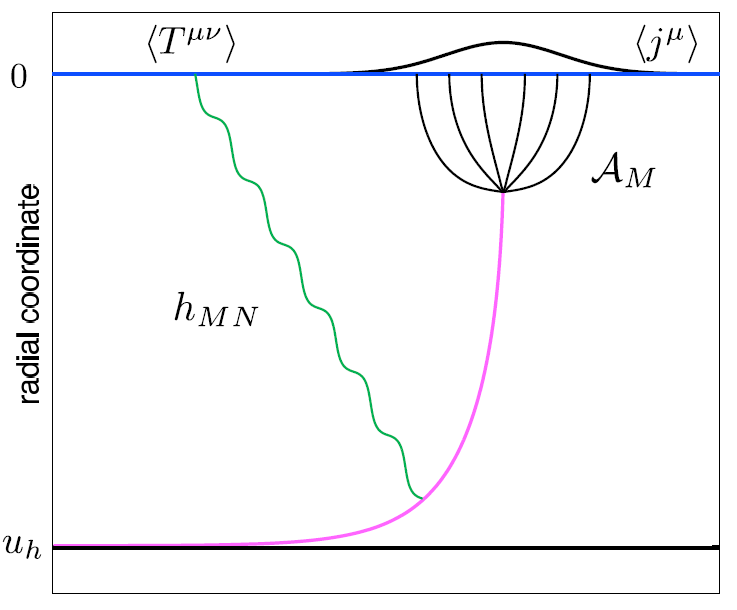 See also K Rajagopal, A Ficnar
5/28/2012
Hard Probes 2012
20
AdS/CFT Light q E-Loss
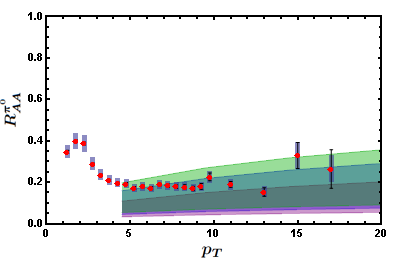 Static thermal medium => very short therm. time
tth ~ 2.7 fm
AdS likely oversuppresses compared to data
Examine T ~ 1/t1/3 geom
tth ~ 4.1 fm; Bragg peak disappears
0.2 TeV
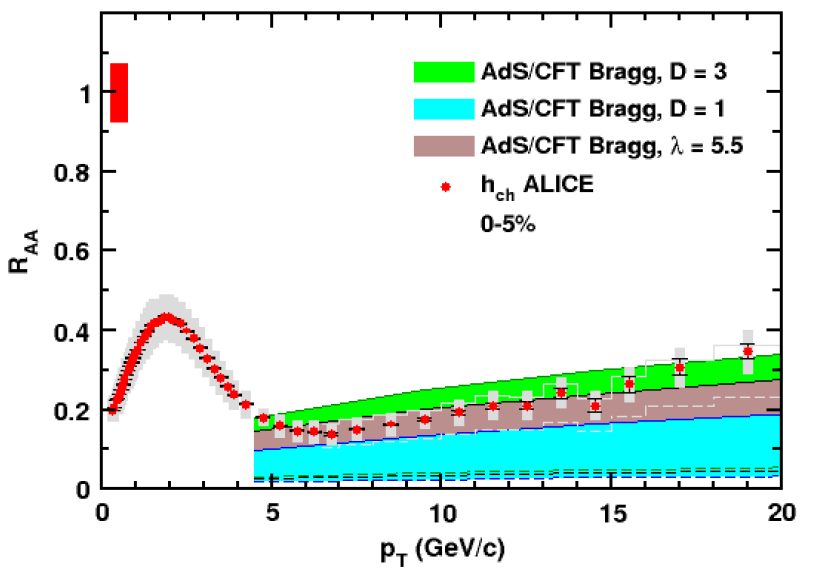 R Morad
2.76 TeV
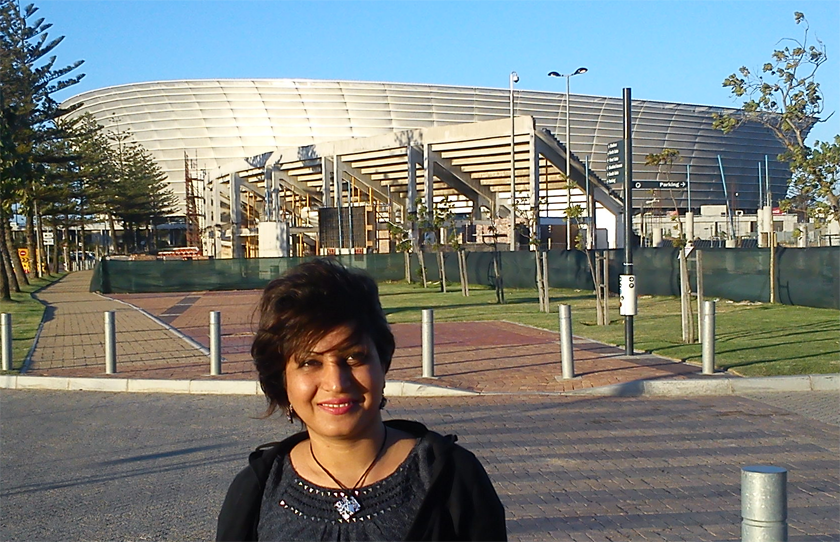 WAH, JPhysG38 (2011)
Simple Bragg peak model
5/28/2012
Hard Probes 2012
21
Does pQCD or AdS Yield Correct Mass & Momentum Dependecies at LHC?
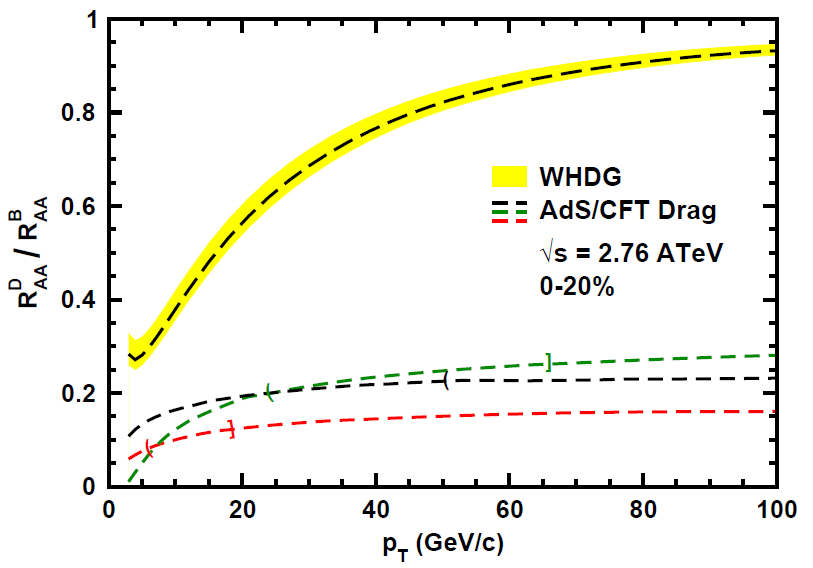 WAH, PANIC11 (arXiv:1108.5876)
T(t0): “(”, corrections likely small for smaller momenta
Tc: “]”, corrections likely large for higher momenta
Qualitatively, corrections to AdS/CFT result will drive double ratio to unity
See also: 
WAH, M. Gyulassy, PLB666 (2008)
5/28/2012
Hard Probes 2012
22
Cold Nuclear Matter: AdS
5/28/2012
Hard Probes 2012
23
AdS HQ E-Loss in Cold Nuclear Matter
vshock
Q
vshock
z
Q
z
x
x
Constant T Thermal Black Brane
Shock Geometries
P Chesler,
Quark Matter 2009
Nucleus as Shock
DIS
Embedded String in Shock
Before
After
Albacete, Kovchegov, Taliotis,
JHEP 0807, 074 (2008)
WAH and Kovchegov, PLB680 (2009)
5/28/2012
Hard Probes 2012
24
Putting It All Together
This leads to





Can test AdS HQ E-Loss in both hot and cold nuclear matter!
Recall for BH:
Shock gives exactly the same drag as BH for L = p T
 L is typical mom. scale of nucleus
5/28/2012
Hard Probes 2012
25
Conclusions
Converging on picture of pQCD E-loss in sQGP
LO thermal pQCD qualitatively describes LHC single particle observables
Constrained by conservative assumptions & RHIC
Corrections likely large; drive towards data?
Precise RHIC measurements up to ~20 GeV/c or higher?
Better constraints & comparison above ~10 GeV/c
AdS not in qualitative agreement
HF: agreement at RHIC => oversuppression at LHC
Light Quarks: diff. to compare, but likely oversuppressed
Future comparison to heavy flavor separation
p + A:
Measure initial state effects
Additional test of strong coupling HQ E-loss
5/28/2012
Hard Probes 2012
26
Backup Slides
5/28/2012
Hard Probes 2012
27
And D, B (?) RAA at LHC
NB: RAA requires production, E-loss, FF
Does not immediately follow that RpAA << RDAA << RBAA
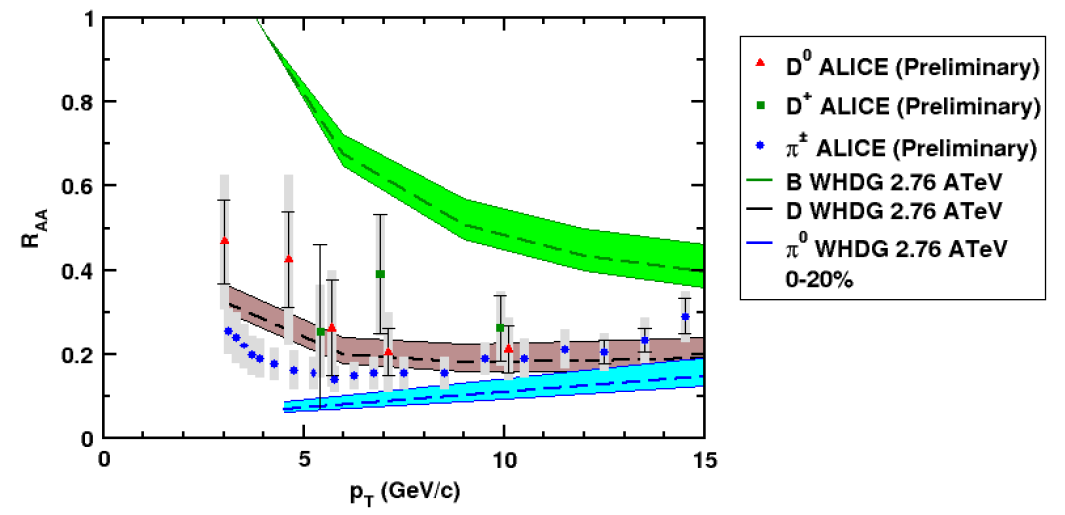 CMS B → J/y
WAH and M Gyulassy, PANIC11 (arXiv:1107.2136)
ALICE, 1203.2160
5/28/2012
Hard Probes 2012
28
Comparing to RHIC, LHC
In principle, can compute Tmn from graviton emission





Extremely hard
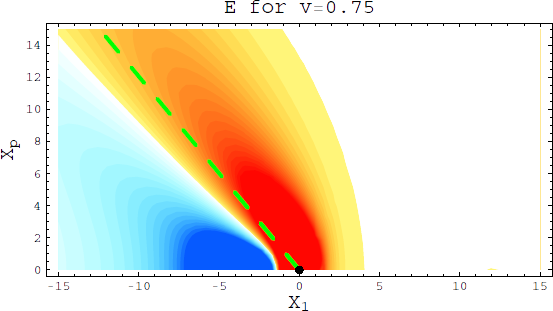 Gubser, Pufu, Yarom, JHEP 0709 (2007)
See also Friess et al., PRD75 (2007)
5/28/2012
Hard Probes 2012
29
Use prescription instead
Previously: define DE from energy lost distance Dx behind endpoint
Incorrect E-loss formula => generic Bragg peak
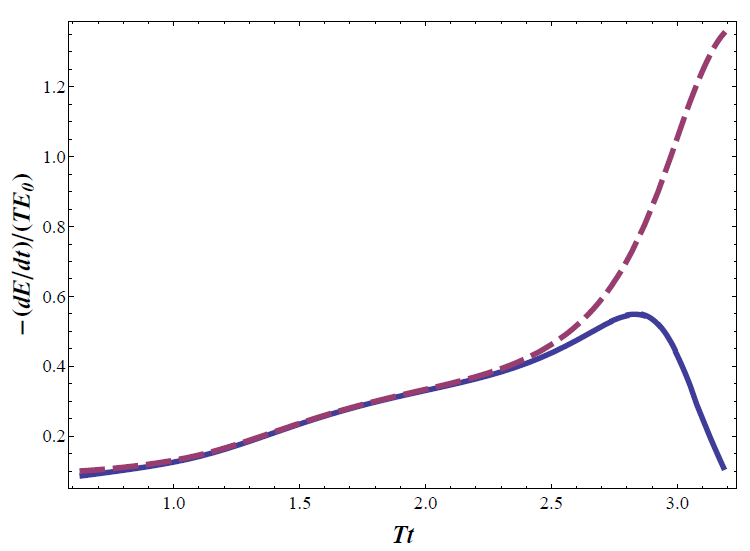 Ficnar, arXiv:1201.1780
5/28/2012
Hard Probes 2012
30
Jet Definition
Suggest new prescription:
define DE from energy lost to small momentum scales
We define jet as a part of string between the endpoint at          and the point at
Such that
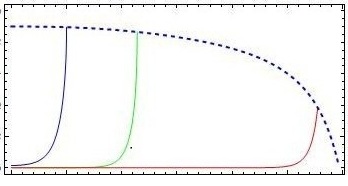 5/28/2012
Hard Probes 2012
31
13
Jet Definition
Suggest new prescription:
define DE from energy lost to small momentum scales
We define jet as a part of string between the endpoint at          and the point at
Such that
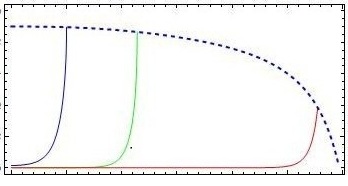 5/28/2012
Hard Probes 2012
32
13
Energy Loss
Both formulae for energy loss have the same result!
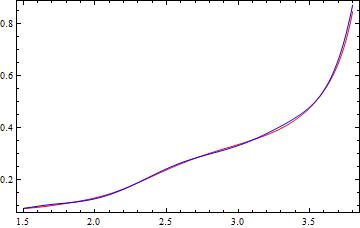 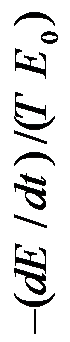 Bragg peak appeared again!
Also, the total energy loss approximately
 equals to the initial energy of the quark
Chesler  formula
Ficnar formula
5/28/2012
Hard Probes 2012
33
14
Energy Loss in a Boost-Invariant Geometry
Energy lost by                  definition
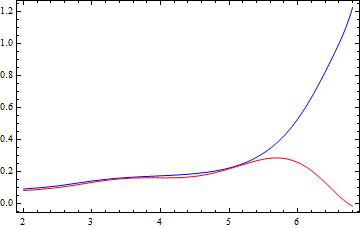 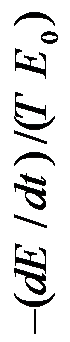 Chesler formula
T(t) ~ t1/3
Ficnar formula
5/28/2012
Hard Probes 2012
34
17
AdS D Comparison
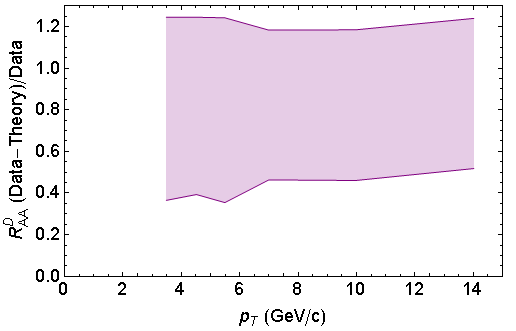 5/28/2012
Hard Probes 2012
35
Comparing to RHIC, LHC
In principle, compute Tmn from graviton emission
Extremely hard
Use prescription instead
Previously: define DE from energy lost distance Dx behind endpoint
Incorrect E-loss formula => generic Bragg peak
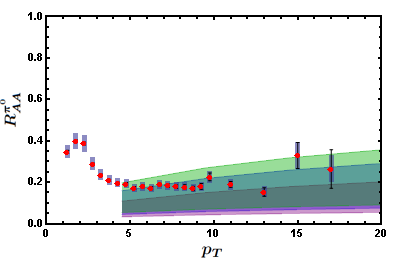 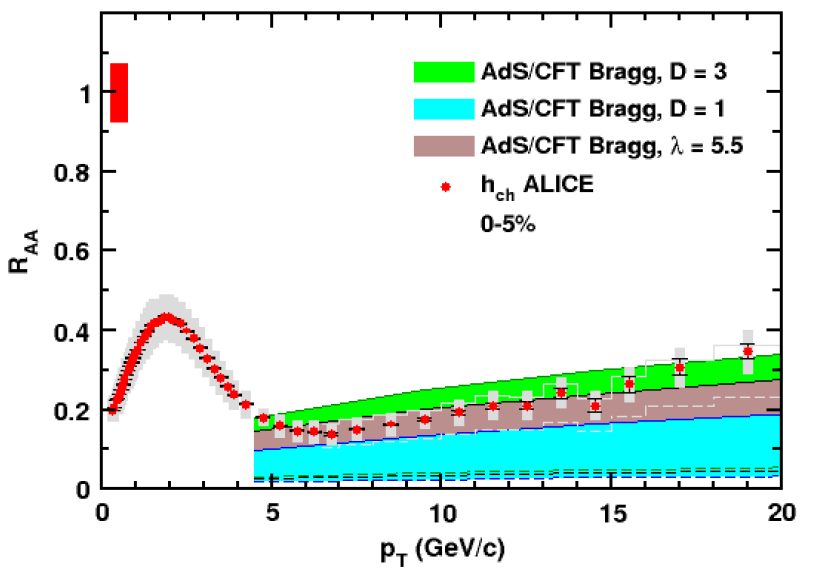 0.2 TeV
2.76 TeV
5/28/2012
Hard Probes 2012
36
WAH, 
JPhysG38 (2011)
AdS/CFT Light q E-Loss & Dist.
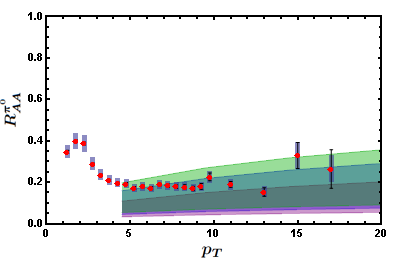 0.2 TeV
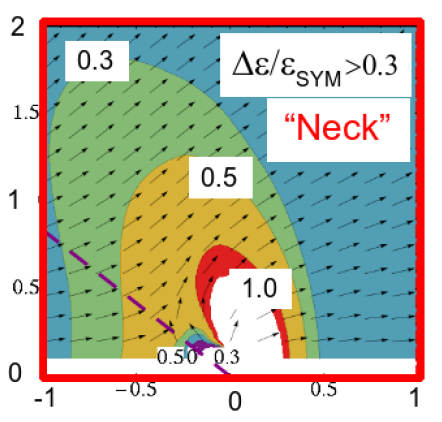 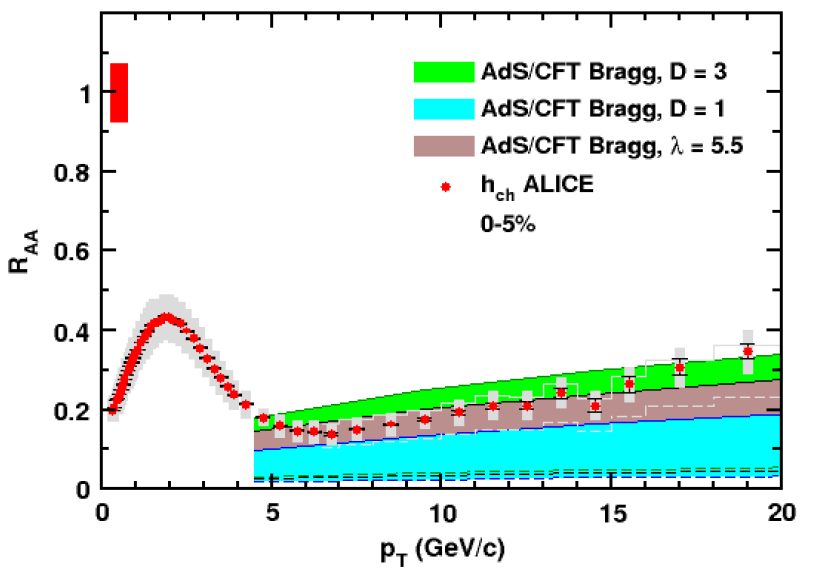 2.76 TeV
Jo Noronha, M Gyulassy, and G Torrieri, PRL102 (2009)
Suggests wide angle energy loss
WAH, JPhysG38 (2011)
Simple Bragg peak model
5/28/2012
Hard Probes 2012
37
AdS/CFT Light q E-Loss
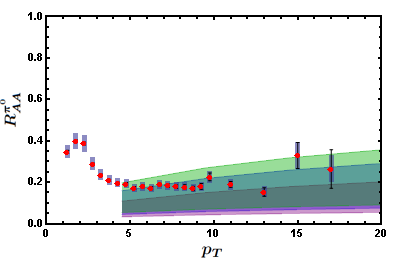 Static thermal medium => very short thermalization time
tth ~ 2.7 fm
AdS likely oversuppresses compared to data
Examine T ~ 1/t^1/3 geom
tth ~ 4.1 fm, Bragg peak disappears
0.2 TeV
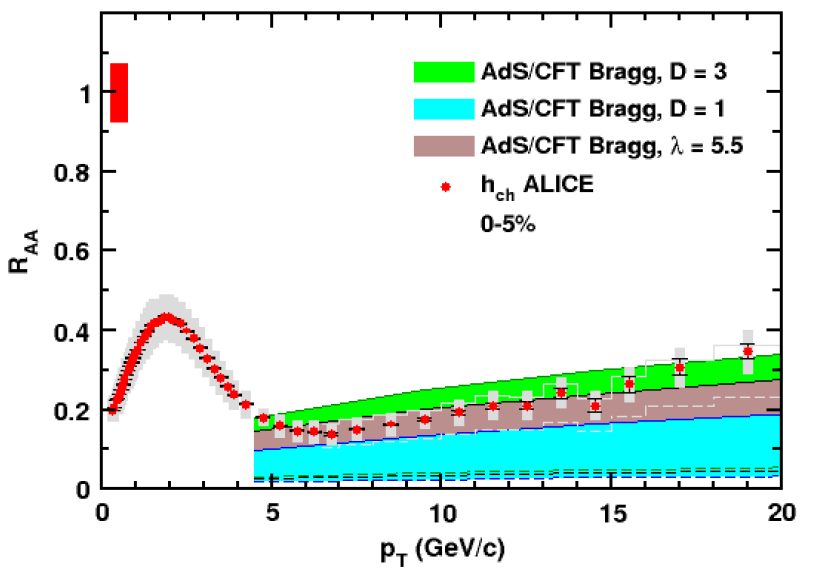 2.76 TeV
WAH, JPhysG38 (2011)
Simple Bragg peak model
5/28/2012
Hard Probes 2012
38
Energy Loss in QGP
Claim: LHC predictions from rigorously RHIC constrained pQCD E-loss in qualitative/quantitative agreement with current data
Want to stress test the theory with as many experimental levers as possible
Counter-claim: LHC predictions from AdS/CFT not falsified by current data
Want an obvious distinguishing measurement
5/28/2012
Hard Probes 2012
39
Light Quark E-Loss in AdS
Early Result: generic Bragg peak
Missing term kills peak
Calculation assumes
T ~ 1/t1/3
Ttherm ~ 300 MeV
Eq ~ 180 GeV
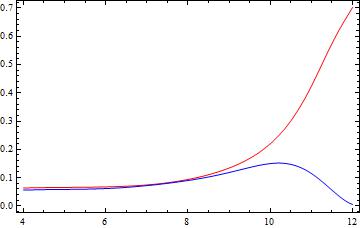 -(dE/dt)/(T E0)
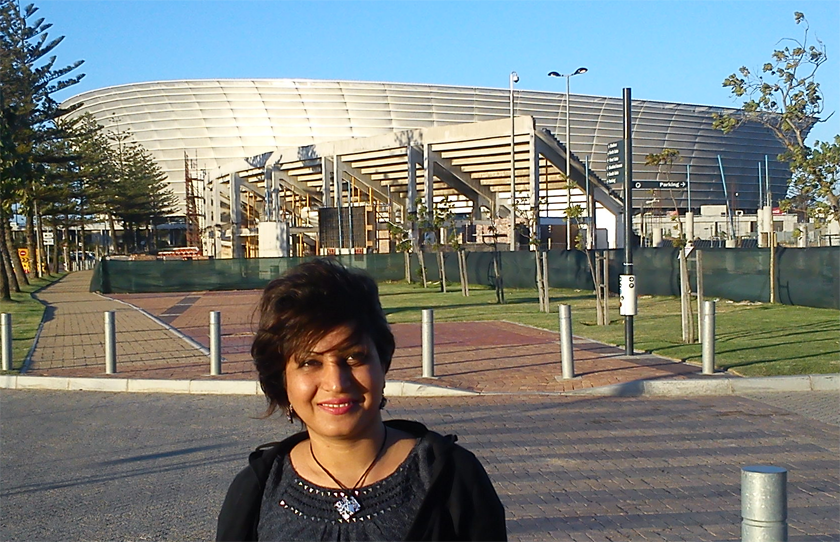 t T
Razieh Morad and WAH, in prep
Chesler et al. PRD79 (2009)
Ficnar, arXiv:1201.1780
Jury is still out: Stay Tuned!
5/28/2012
Hard Probes 2012
40
Qualitative Expectations for LHC
For approx. power law production and energy loss probability P(e), e = (Ei - Ef)/Ei
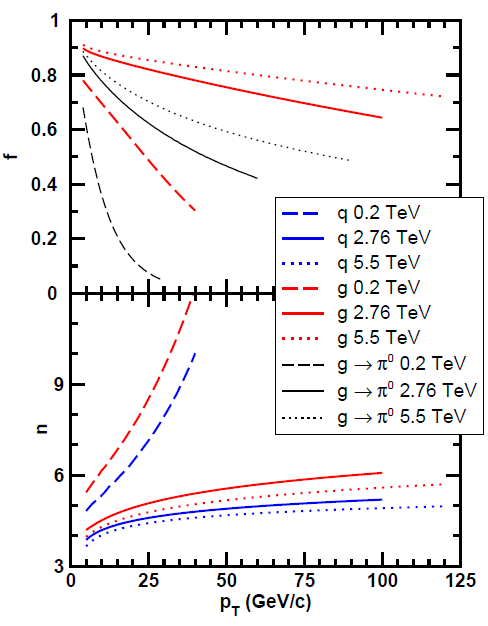 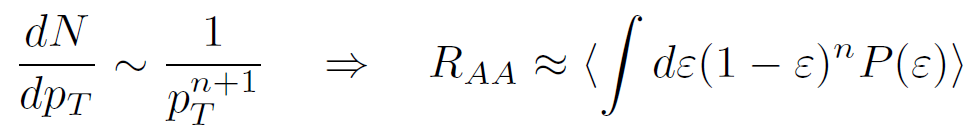 Asymptotically, pQCD => DE/E ~ log(E/m)/E
~ flat RAA(pT) at RHIC
Rising RAA(pT) at LHC
NB: LHC is a glue machine
5/28/2012
Hard Probes 2012
41
Qualitatively Perturbative at LHC
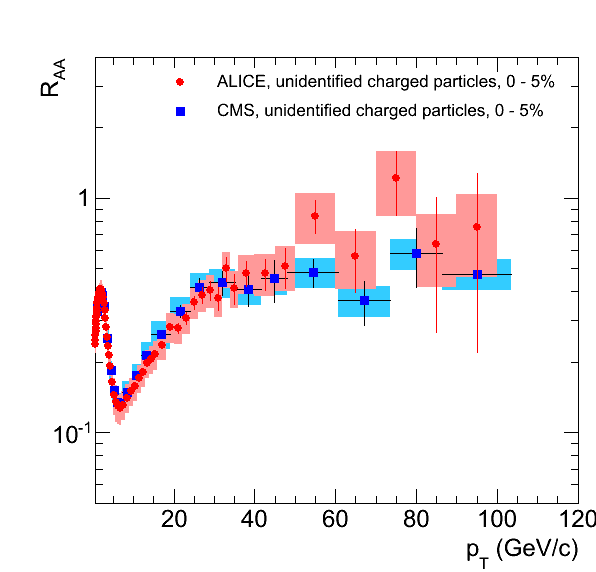 Appelshauser, ALICE, QM11
pT rise in data readily understood from generic perturbative physics!
5/28/2012
Hard Probes 2012
42
Rise in RAA a Final State Effect?
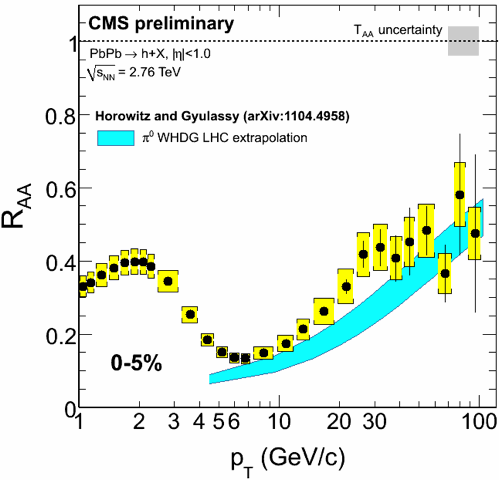 Is rise really due to pQCD?
Or other quench (flat?)
		+ initial state CNM 	effects a la CGC?
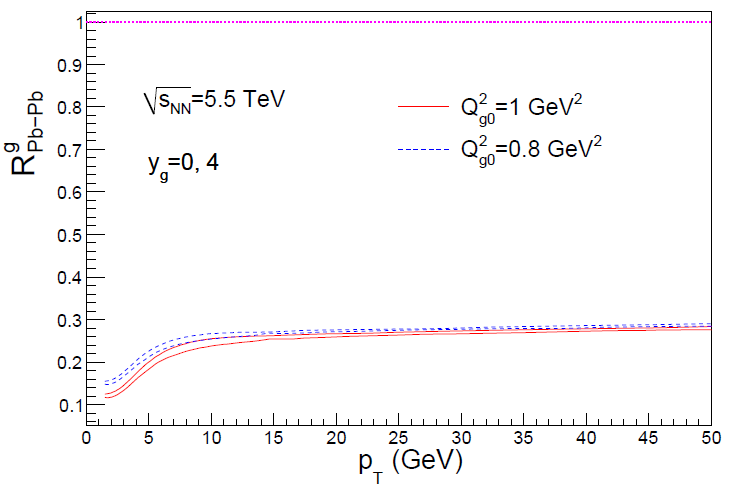 Y-J Lee, QM11
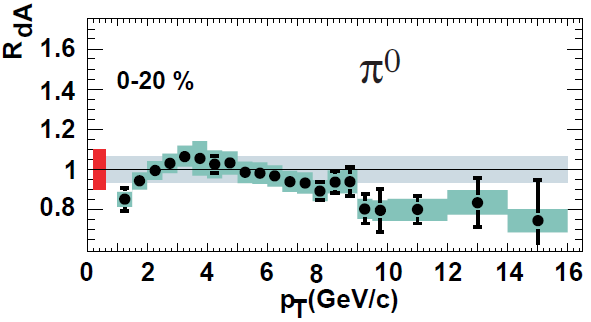 Albacete and Marquet, PLB687 (2010)
Require p + A and/or direct g
5/28/2012
Hard Probes 2012
43
PHENIX PRL98, 2007
pQCD and Jet Measurements
CMS sees redistribution of lost energy at large angles
Naive pQCD expectation: collinear radiation
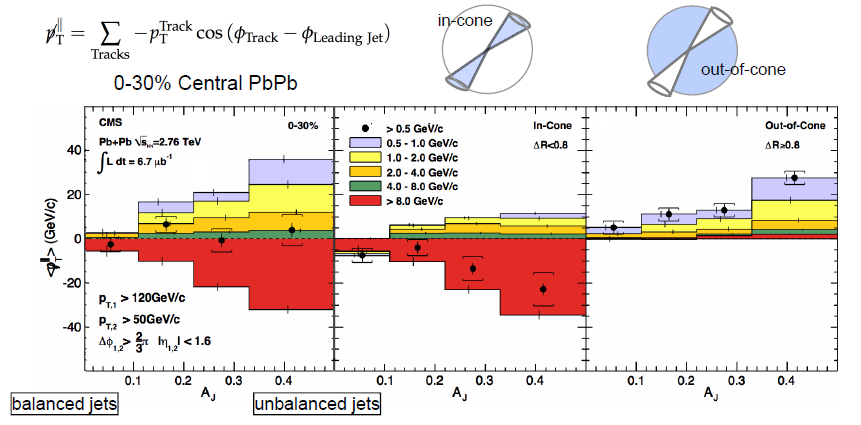 Wyslouch, CMS, QM11
5/28/2012
Hard Probes 2012
44
pQCD and Wide Angle Radiation
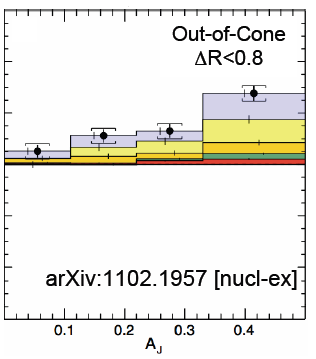 Naively, pQCD => 
		xtypical, qtypical ~ m/E; m ~ 0.5 GeV
All current Eloss calculations assume small angle emission
			    (kT << xE)
Collinear approximation is (maximally) violated; xtyp ~ m/E
pQCD is not inconsistent with data
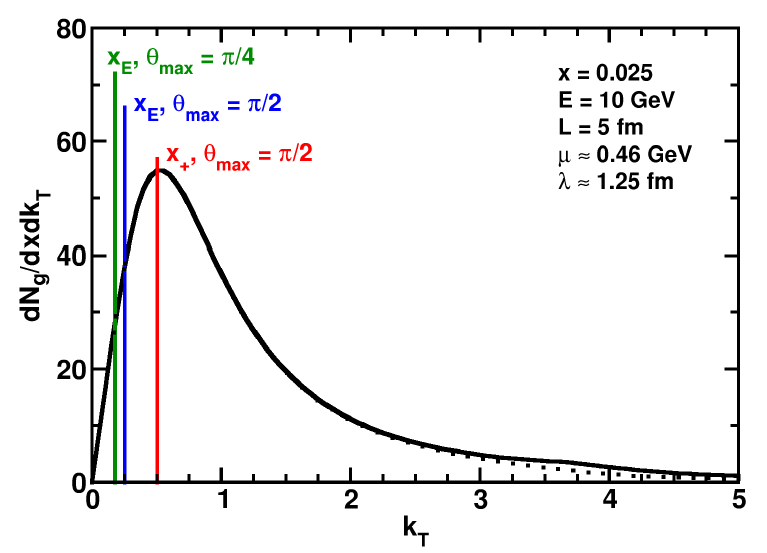 C  Roland, CMS, QM11
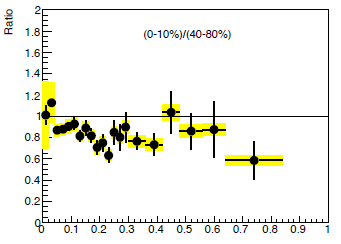 z
5/28/2012
Hard Probes 2012
45
B Cole, ATLAS, QM11
WAH and B Cole, PRC81, 2010
With Caveats in Mind...
Quantitatively compare a parameter free prediction from WHDG for LHC, rigorously constrained by RHIC







Increase density at LHC by observed increase in particle multiplicity
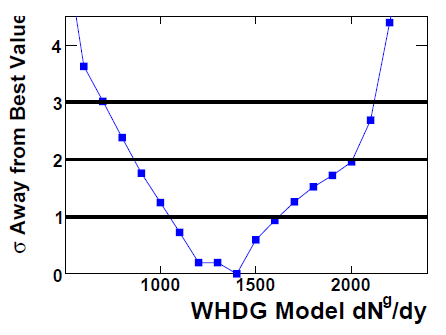 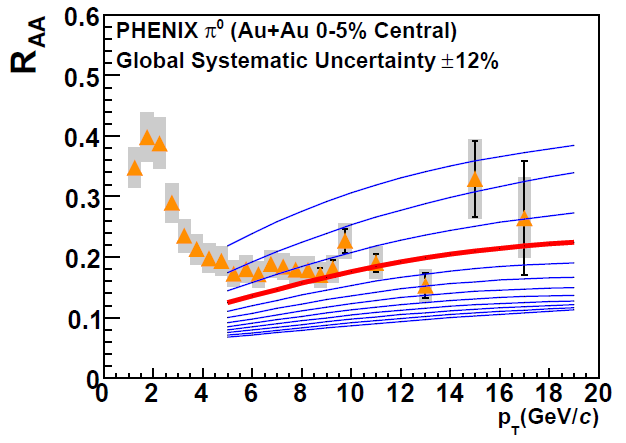 PHENIX PRC77, 2008
5/28/2012
Hard Probes 2012
46
WHDG p0 RAA at LHC: First Results
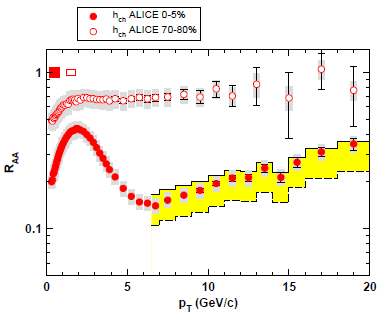 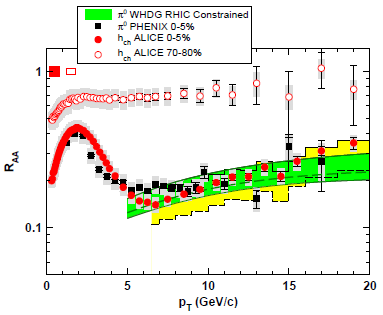 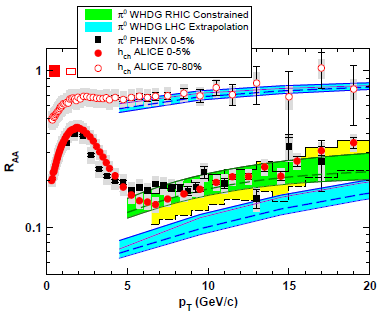 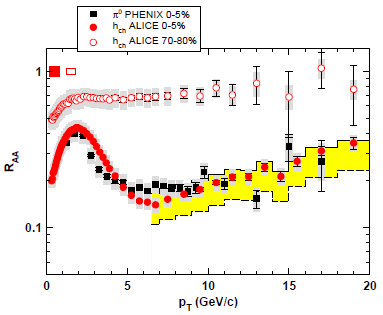 WHDG band from 1-s RHIC dNg/dy extraction
Note that constrained predictions have small uncertainty from collinear approx
Constrain WHDG at RHIC
Make LHC predictions assuming 				dNg/dy ~ dNch/dh
=> dNgLHC/dy = 2.4 dNgRHIC/dy
WAH and M Gyulassy, NPA872 (2011)
Data shown at Kruger2010
5/28/2012
Hard Probes 2012
47
WHDG Compared to RCP
Examine RCP, ratio of central to peripheral RAA
p + p uncertainty cancels
0-5% RAA to 
	70-80% RAA
Validity of E-loss in very peripheral collisions?
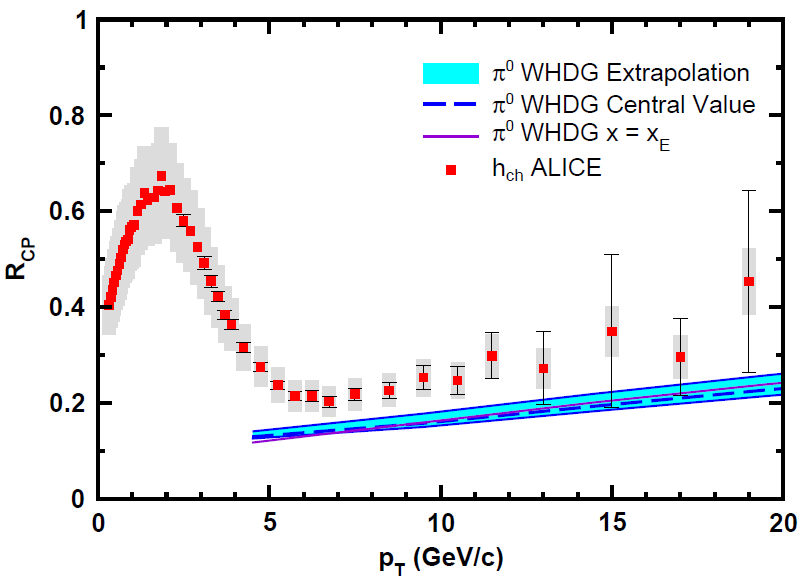 WAH and M Gyulassy, NPA872 (2011)
5/28/2012
Hard Probes 2012
48
WHDG Describes LQ RAA and v2!
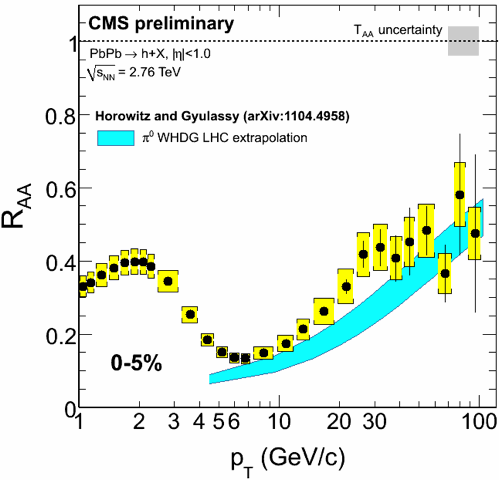 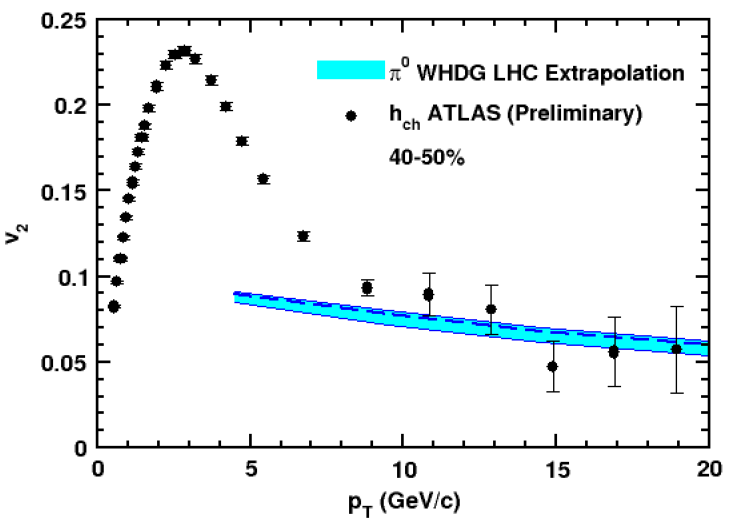 Fixed by RHIC data, parameter-free WHDG describes preliminary RAA and v2 quite well
v2 at very high pT?
WAH and M Gyulassy,
JPhysG38 (2011)
Y-J Lee, QM11 and
cdsweb.cern.ch/record/1352777
5/28/2012
Hard Probes 2012
49
And D, B (?) RAA at LHC
NB: RAA requires production, E-loss, FF
Does not immediately follow that RpAA << RDAA << RBAA
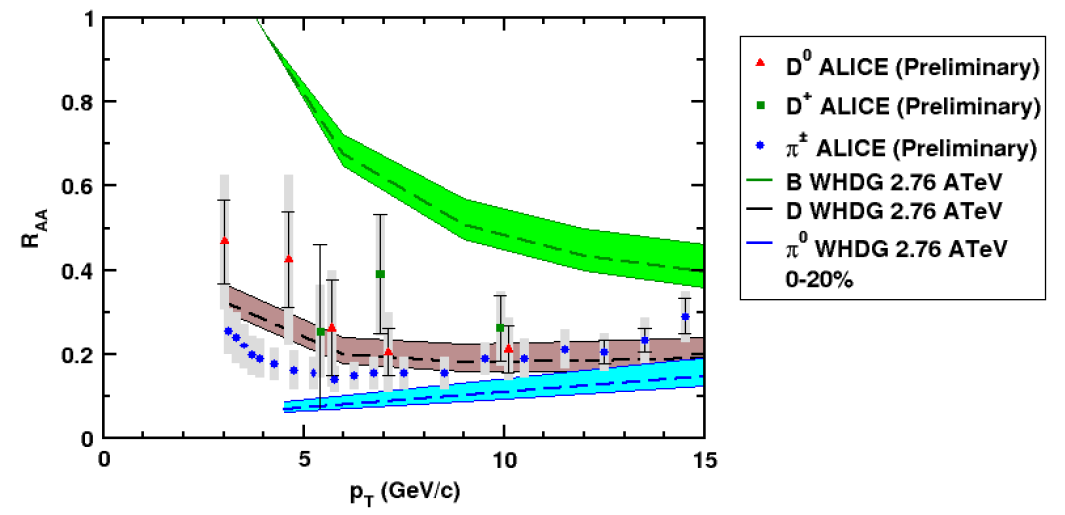 CMS B → J/y
WAH and M Gyulassy, PANIC11 (arXiv:1107.2136)
ALICE, 1203.2160
5/28/2012
Hard Probes 2012
50
AdS/CFT and HQ at LHC
D Predictions
B Predictions
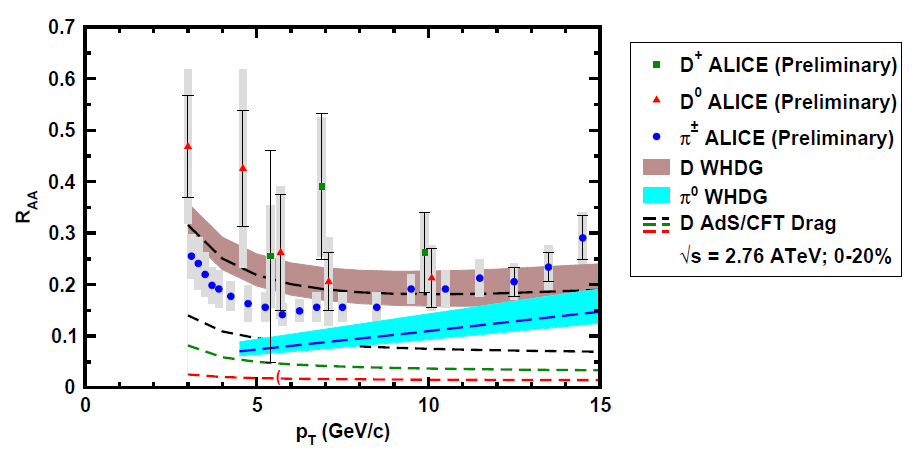 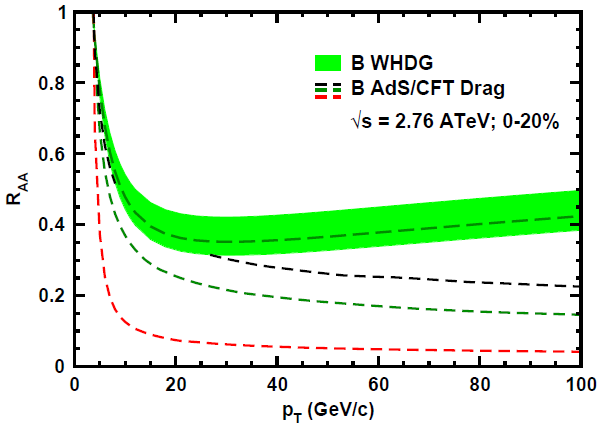 CMS B→J/y
WAH, PANIC11 (arXiv:1108.5876)
ALICE, arXiv:1203.2160
AdS HQ Drag appears to oversuppress D
Roughly correct description of B→J/y
5/28/2012
Hard Probes 2012
51
AdS/CFT Light q E-Loss & Dist.
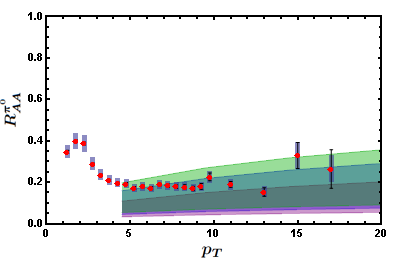 0.2 TeV
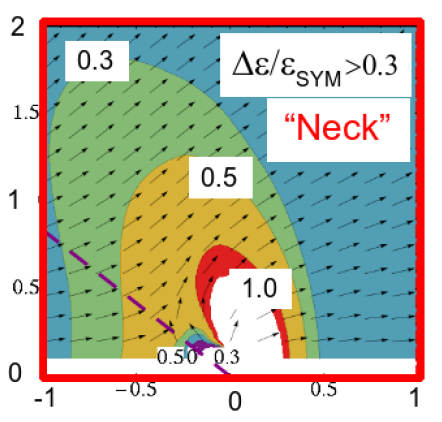 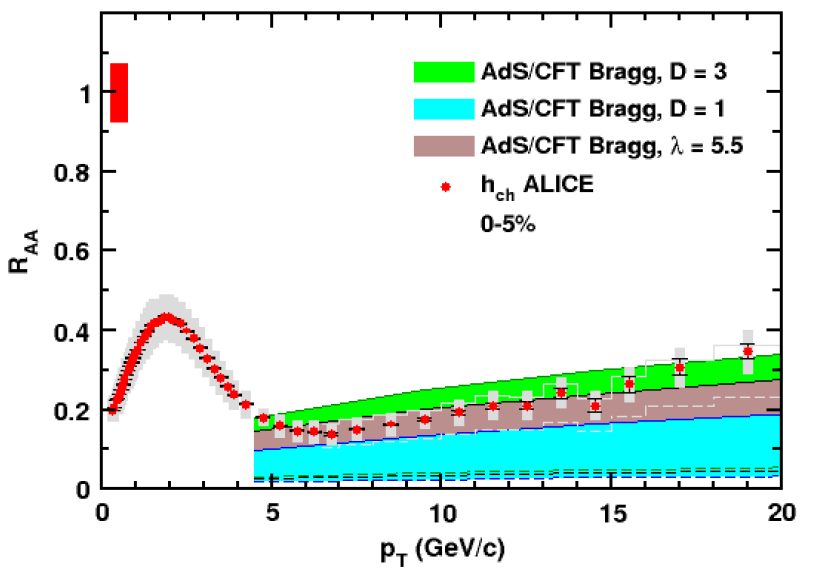 2.76 TeV
Jo Noronha, M Gyulassy, and G Torrieri, PRL102 (2009)
Suggests wide angle energy loss
WAH, JPhysG38 (2011)
Simple Bragg peak model
5/28/2012
Hard Probes 2012
52
Comparing AdS and pQCD
But what about the interplay between mass and momentum?
Take ratio of c to b RAA(pT)
pQCD: Mass effects die out with increasing pT

Ratio starts below 1, asymptotically approaches 1.  Approach is slower for higher quenching
ST: drag independent of pT, inversely proportional to mass.  Simple analytic approx. of uniform medium gives
RcbpQCD(pT) ~ nbMc/ncMb ~ Mc/Mb ~ .27
Ratio starts below 1; independent of pT
RcbpQCD(pT) ~ 1 - as n(pT) L2 log(Mb/Mc) (   /pT)
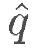 5/28/2012
Hard Probes 2012
53
Top Energy Predictions
For posterity:
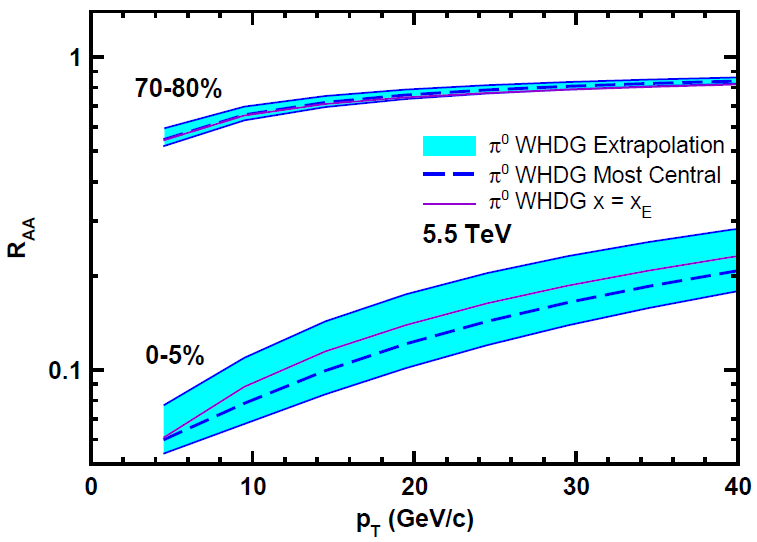 WAH and M Gyulassy, in preparation
5/28/2012
Hard Probes 2012
54
RHIC Rcb Ratio
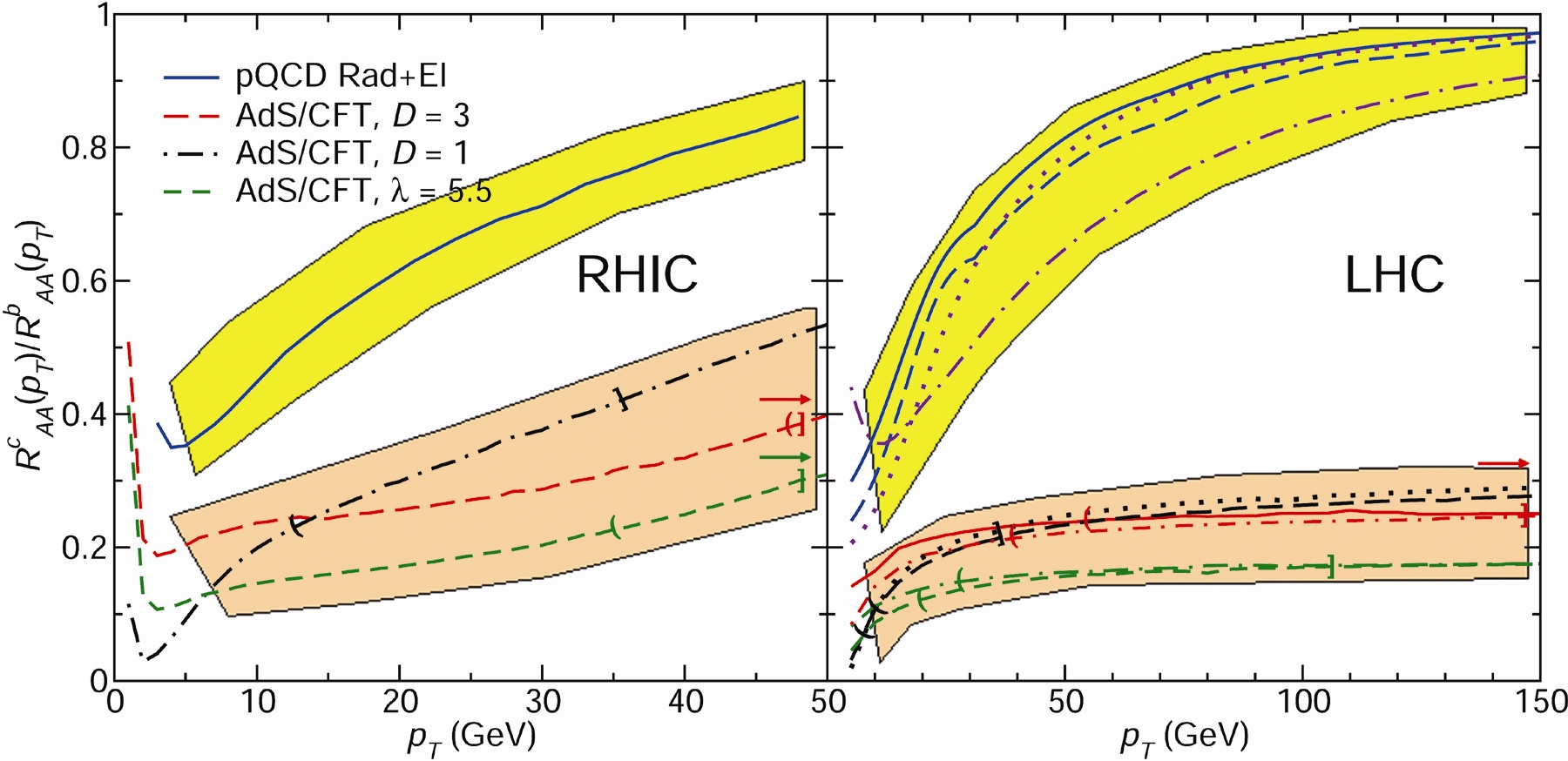 pQCD
pQCD
AdS/CFT
AdS/CFT
WAH, M. Gyulassy, JPhysG35 (2008)
Wider distribution of AdS/CFT curves due to large n: increased sensitivity to input parameters
Advantage of RHIC: lower T => higher AdS speed limits
5/28/2012
Hard Probes 2012
55
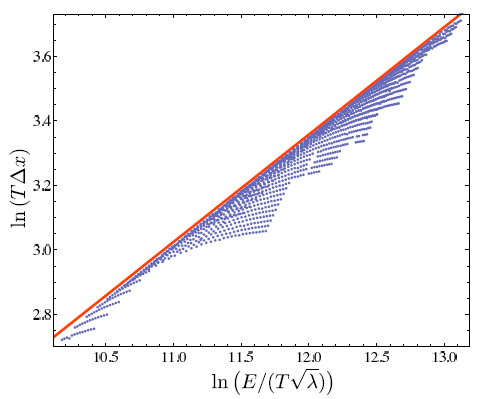 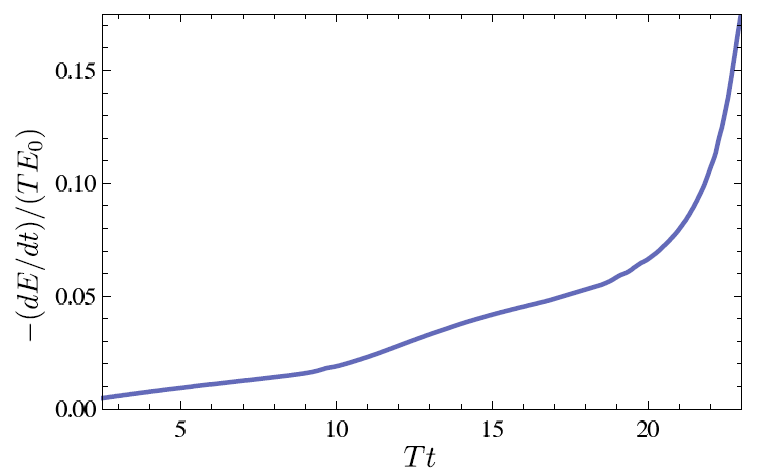 Chesler et al., PRD79 (2009)
5/28/2012
Hard Probes 2012
56
Mult. Obs. at LHC?
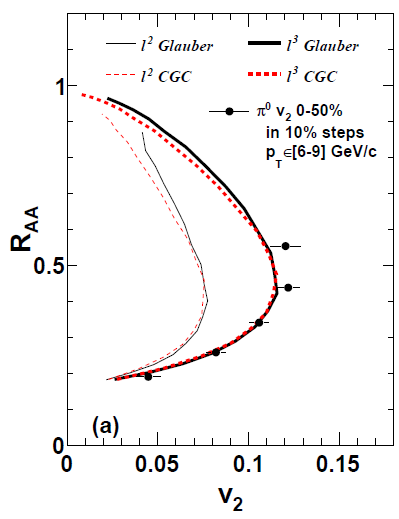 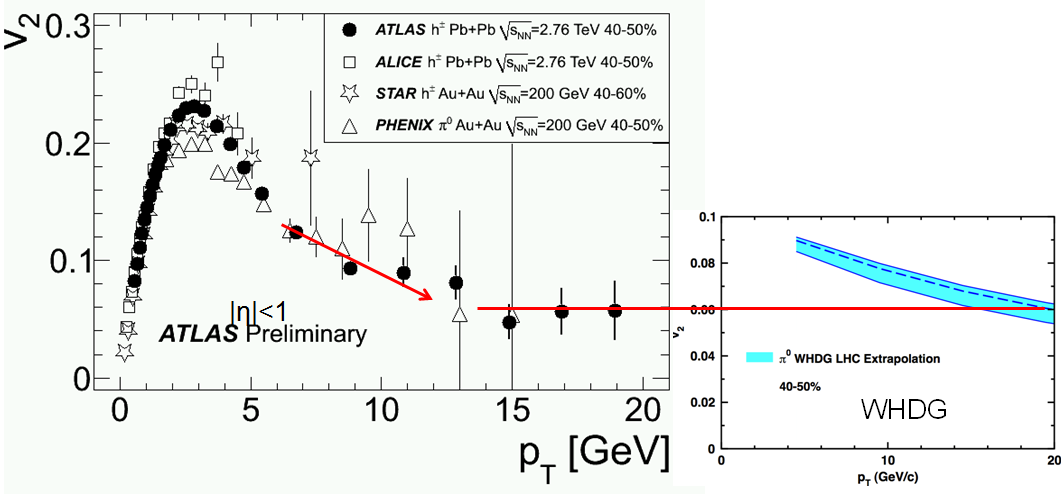 RHIC
J Jia, WAH, J Liao,
arXiv:1101.0290
Are pQCD predictions of both RAA & v2 consistent with data?  At 100 GeV/c?
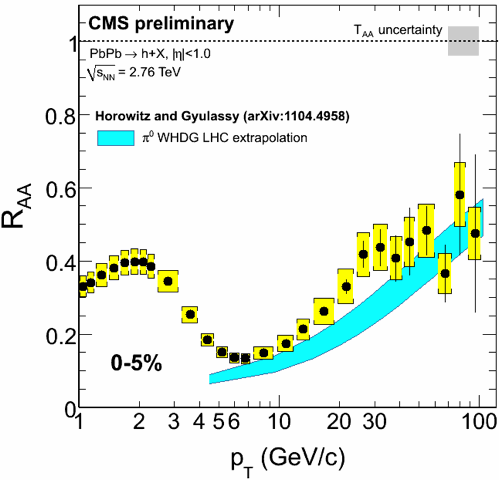 Jia, ATLAS, QM11
5/28/2012
Hard Probes 2012
57
Wenger, private communication
Motivating High Momentum Probes
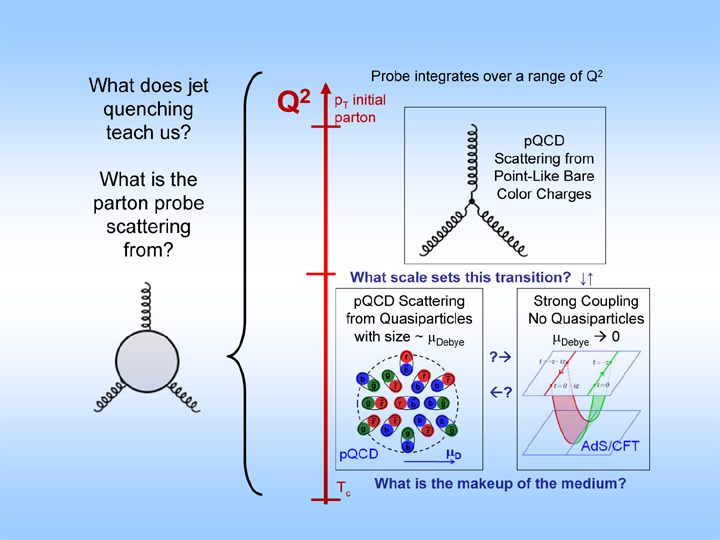 Probe
Medium
Medium
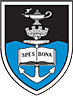 5/28/2012
Hard Probes 2012
58
Light Quark and Gluon E-Loss
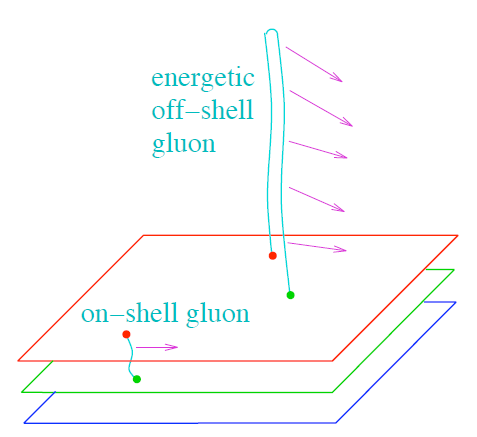 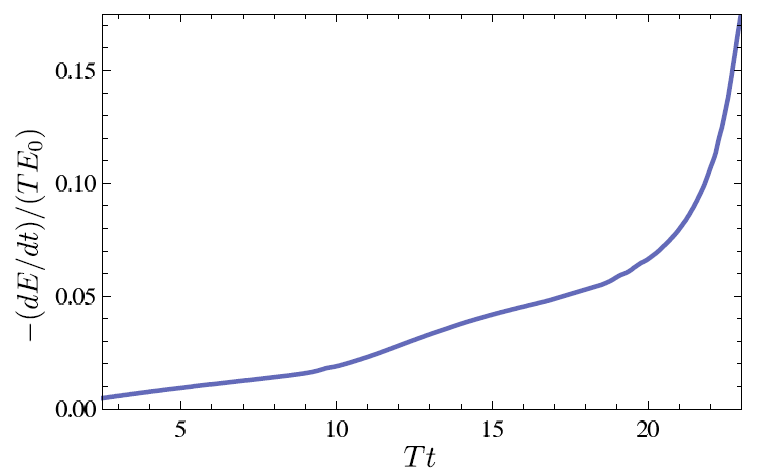 Chesler et al., PRD79 (2009)
SS Gubser, QM08
Light quarks and gluons: generic Bragg peak
Leads to lack of T dependence?
DLqtherm ~ E1/3

DLqtherm ~ (2E)1/3
Gubser et al., JHEP0810 (2008)
Chesler et al., PRD79 (2009)
Arnold and Vaman, JHEP 1104 (2011)
See also Marquet and Renk, 
PLB685 (2010), and
Jia, WAH, and Liao, 
arXiv:1101.0290, for v2
5/28/2012
Hard Probes 2012
59
Qual Norm of RAA From RHIC to LHC
Assume QGP density scales with observed particle multiplicity: ~2.5x more dense than RHIC
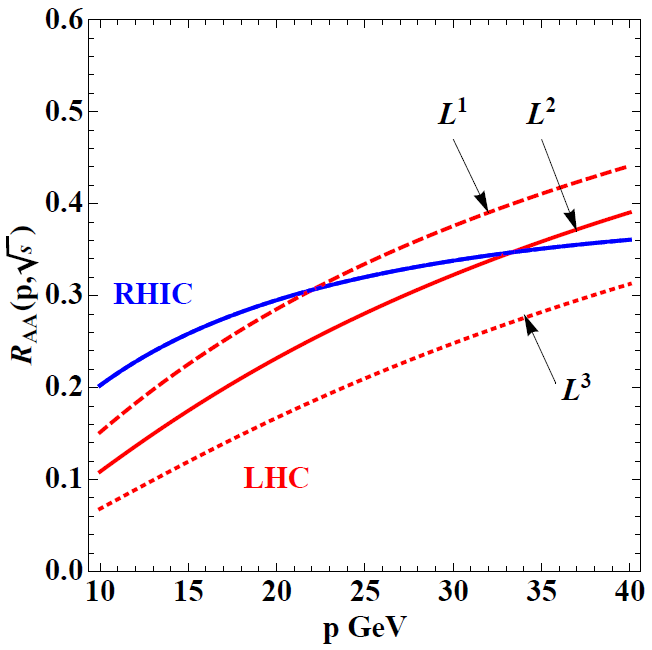 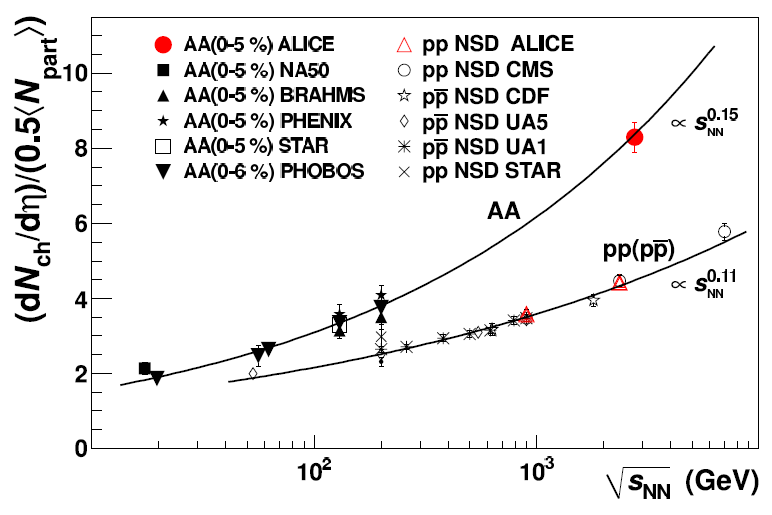 WAH and M Gyulassy, arXiv:1104.4958
ALICE, PRL105, 2010
Suppression from RHIC to LHC generically increases
5/28/2012
Hard Probes 2012
60
Strongly Coupled Qualitative Successes
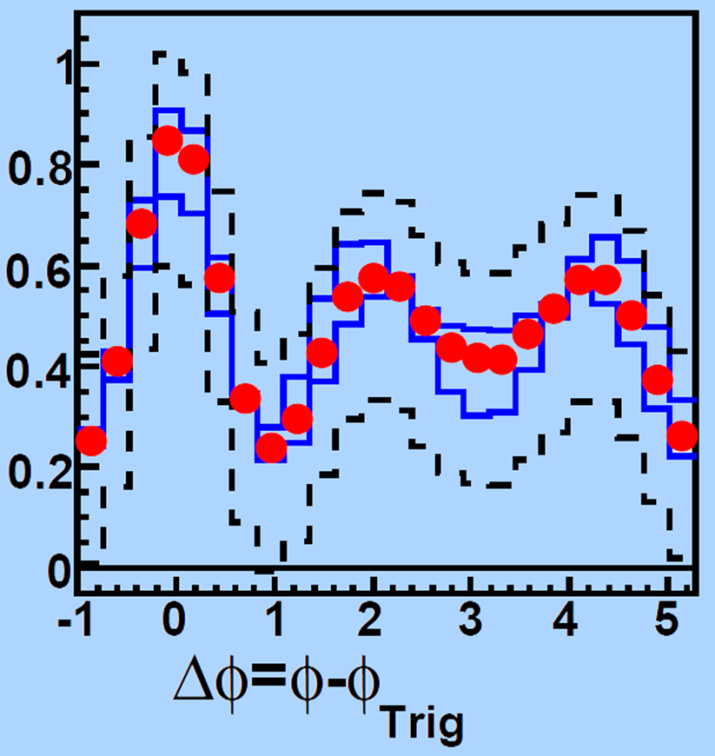 AdS/CFT
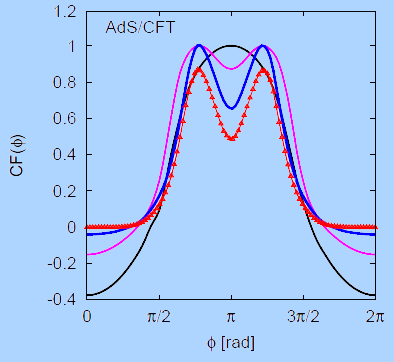 T. Hirano and M. Gyulassy, Nucl. Phys. A69:71-94 (2006)
Blaizot et al., JHEP0706
STAR, PRL102 (2009)
5/28/2012
Hard Probes 2012
61
Betz, Gyulassy, Noronha, Torrieri, 0807.4526
ALICE Published Results
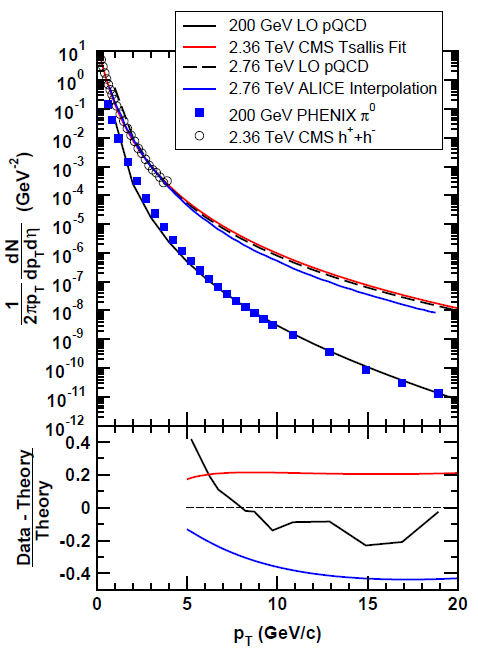 NB: ALICE unmeasured p + p interpolation > LO pQCD
Also, small reported unc. in Nbin





Fluctuations important at large centralities
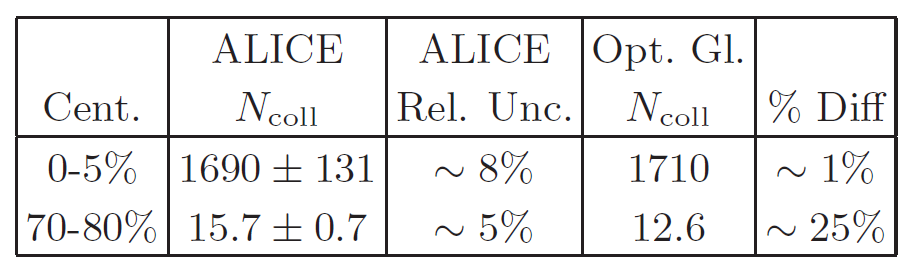 WAH and M Gyulassy,
arXiv:1104.4958
5/28/2012
Hard Probes 2012
62
Varying as has huge effect
<e>rad,pQCD ~ as3; <e>el,pQCD ~ as2







Role of running coupling, irreducible uncertainty from non-pert. physics?
Nontrivial changes from better elastic treatment
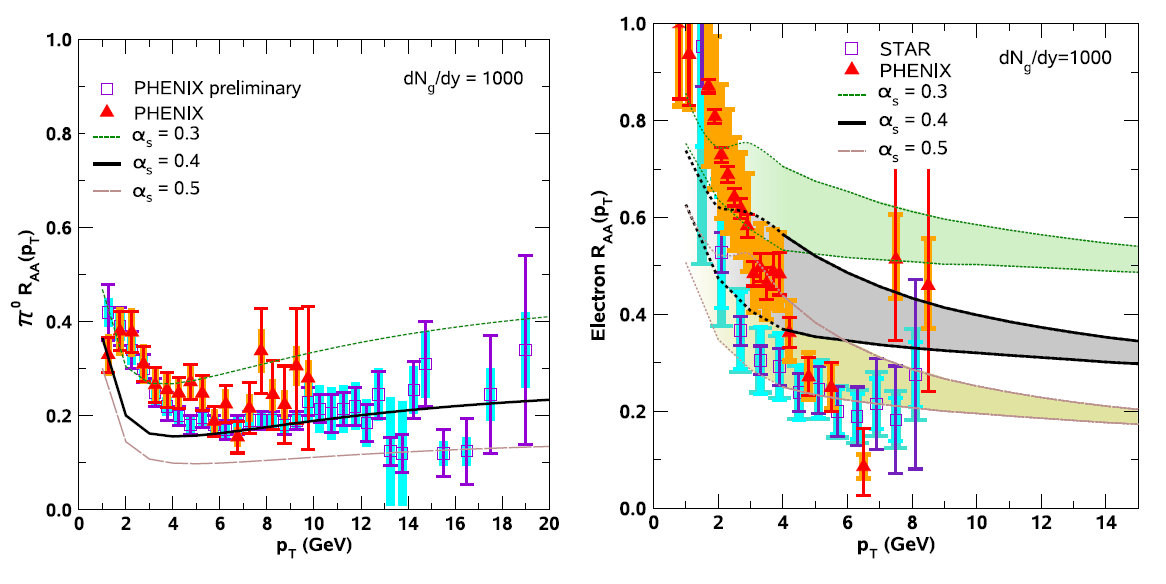 S Wicks, PhD Thesis
5/28/2012
Hard Probes 2012
63
Quantifying Sensitivity to Geometry IC
Effects of geom. on, e.g. v2, might be quite large
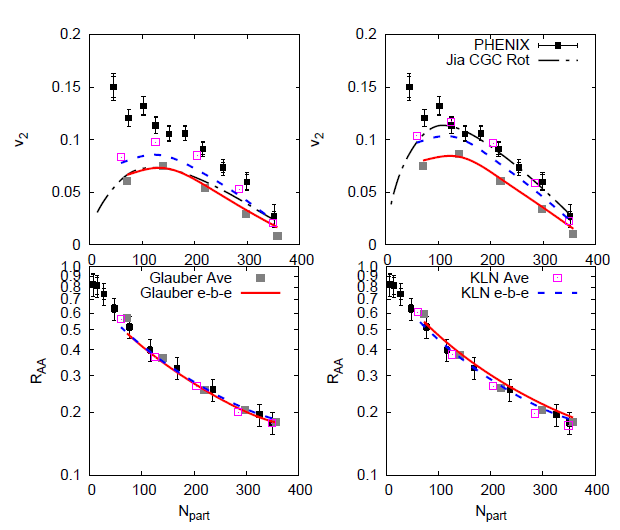 KLN CGC vs. WS Glaub. and rotating RP
Effect not large enough for pQCD
Possibly truly extreme
initial geometry?
See also Renk et al., PRC83 (2011), Jia, WH, Liao, 1101.0290
Betz, Gyulassy, and Torrieri, arXiv:1102.5416 [nucl-th]
5/28/2012
Hard Probes 2012
64
Quantification of Collinear Uncertainty
Factor ~ 3 uncertainty in extracted medium density!
“qhat” values from different formalisms consistent w/i unc.
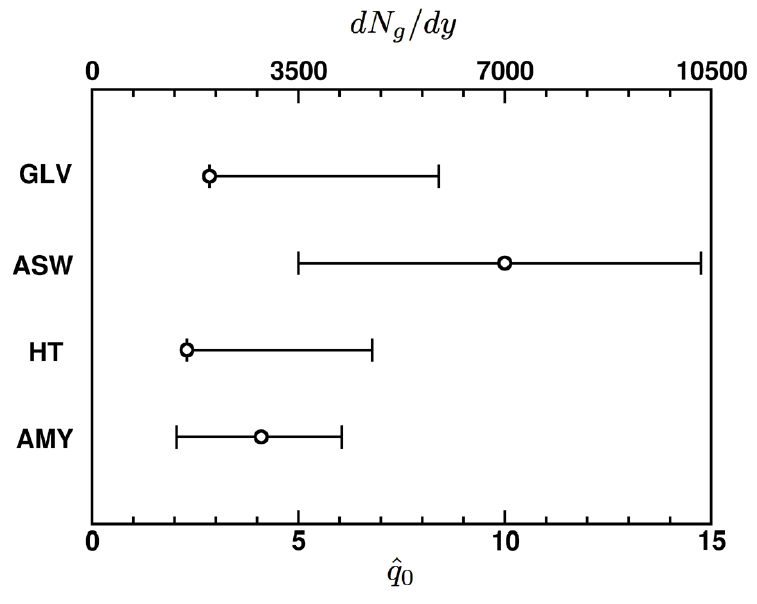 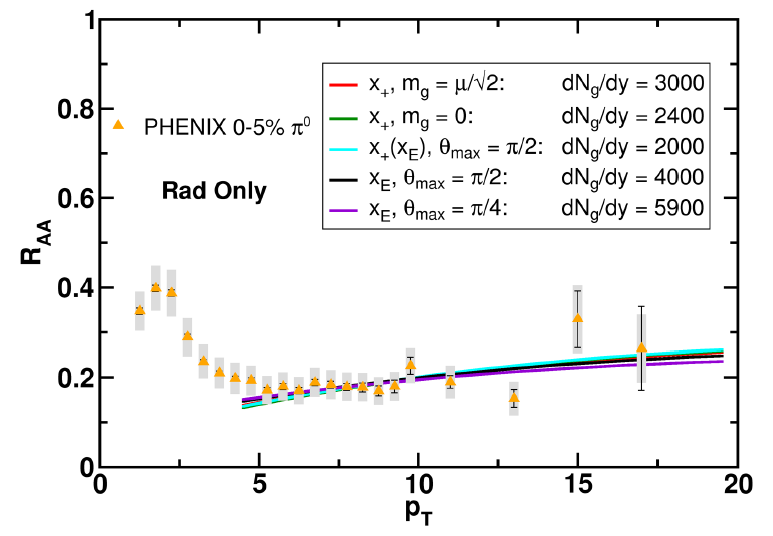 WAH and B Cole, PRC81, 2010
5/28/2012
Hard Probes 2012
65
Coll. Approx. and Constrained v2
Fix dNg/dy from RAA, calculate v2
Expect: larger v2 for smaller opening angle
tcoh = xE/kT2 larger for smaller qmax
more paths in deep LPM (DE ~ L2) region











Not large sensitivity
Rad Only
Rad + El
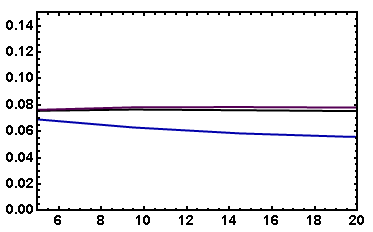 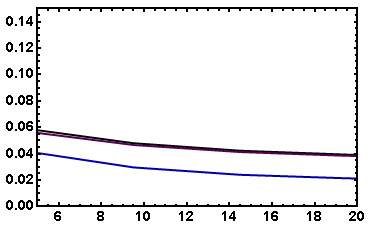 20-30% p0
20-30% p0
v2
v2
pT
pT
WAH, in preparation
5/28/2012
Hard Probes 2012
66
Geometry, Early Time Investigation
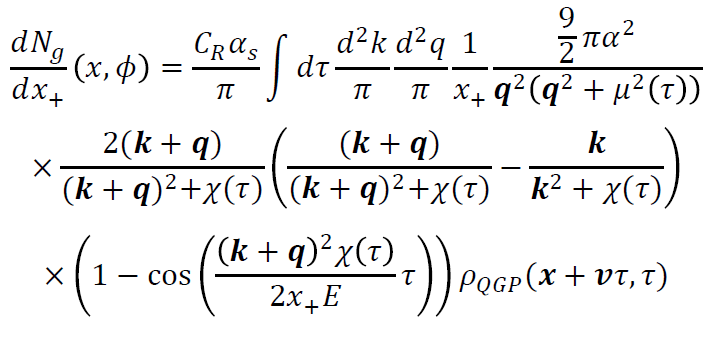 Significant progress made
Full geometry integration, dynamical scattering centers
RHIC suppression with dNg/dy = 1000
Large uncertainty due to unconstrained, non-equilibrium t < t0 physics
Future work: higher orders in opacity
Buzzatti and Gyulassy, 1106.3061
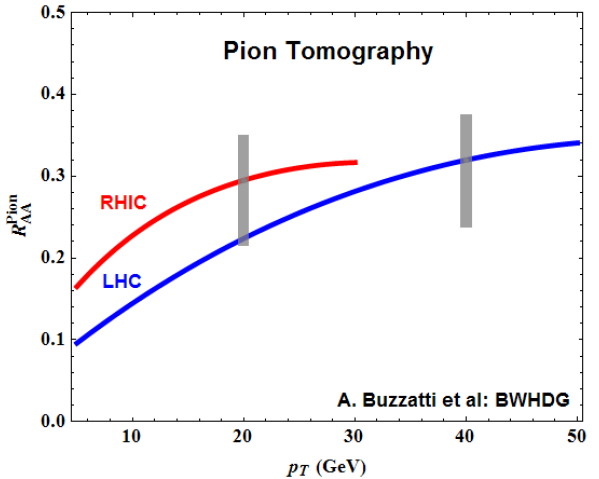 5/28/2012
Hard Probes 2012
67
Not So Fast!
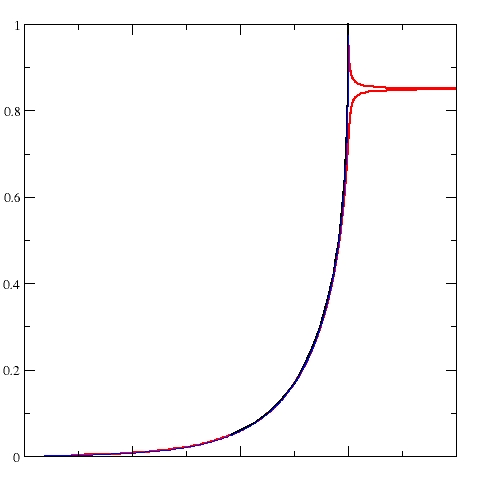 x5
“z”
Speed limit estimate for applicability of AdS drag
 g < gcrit = (1 + 2Mq/l1/2 T)2
                 ~ 4Mq2/(l T2)
Limited by Mcharm ~ 1.2 GeV
Similar to BH    LPM
 gcrit ~ Mq/(lT)
No Single T for QGP
 smallest gcrit for largest T 
         T = T(t0, x=y=0): “(”
 largest gcrit for smallest T 
         T = Tc: “]”
D7 Probe Brane
Q
Worldsheet boundary Spacelike  if  g > gcrit
Trailing
String
“Brachistochrone”
D3 Black Brane
5/28/2012
Hard Probes 2012
68
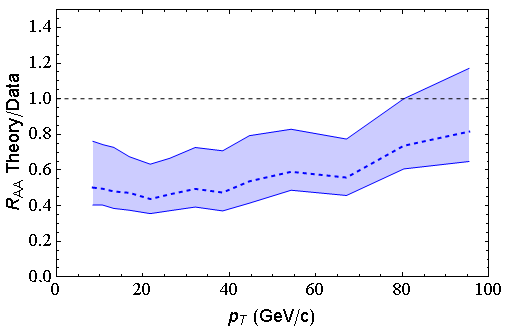 5/28/2012
Hard Probes 2012
69
pQCD pp Predictions vs. Data
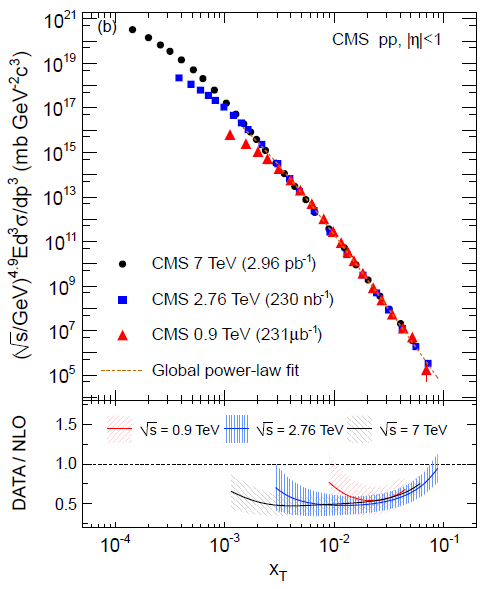 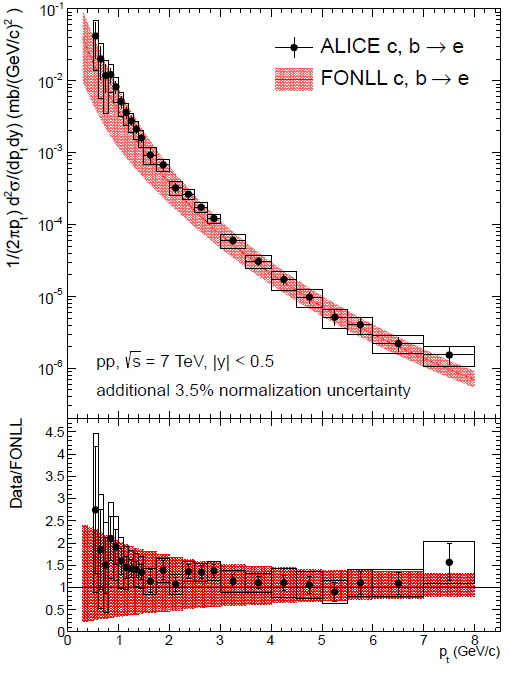 CMS, arXiv:1202.2554
ALICE, arXiv:1205.5423
5/28/2012
Hard Probes 2012
70